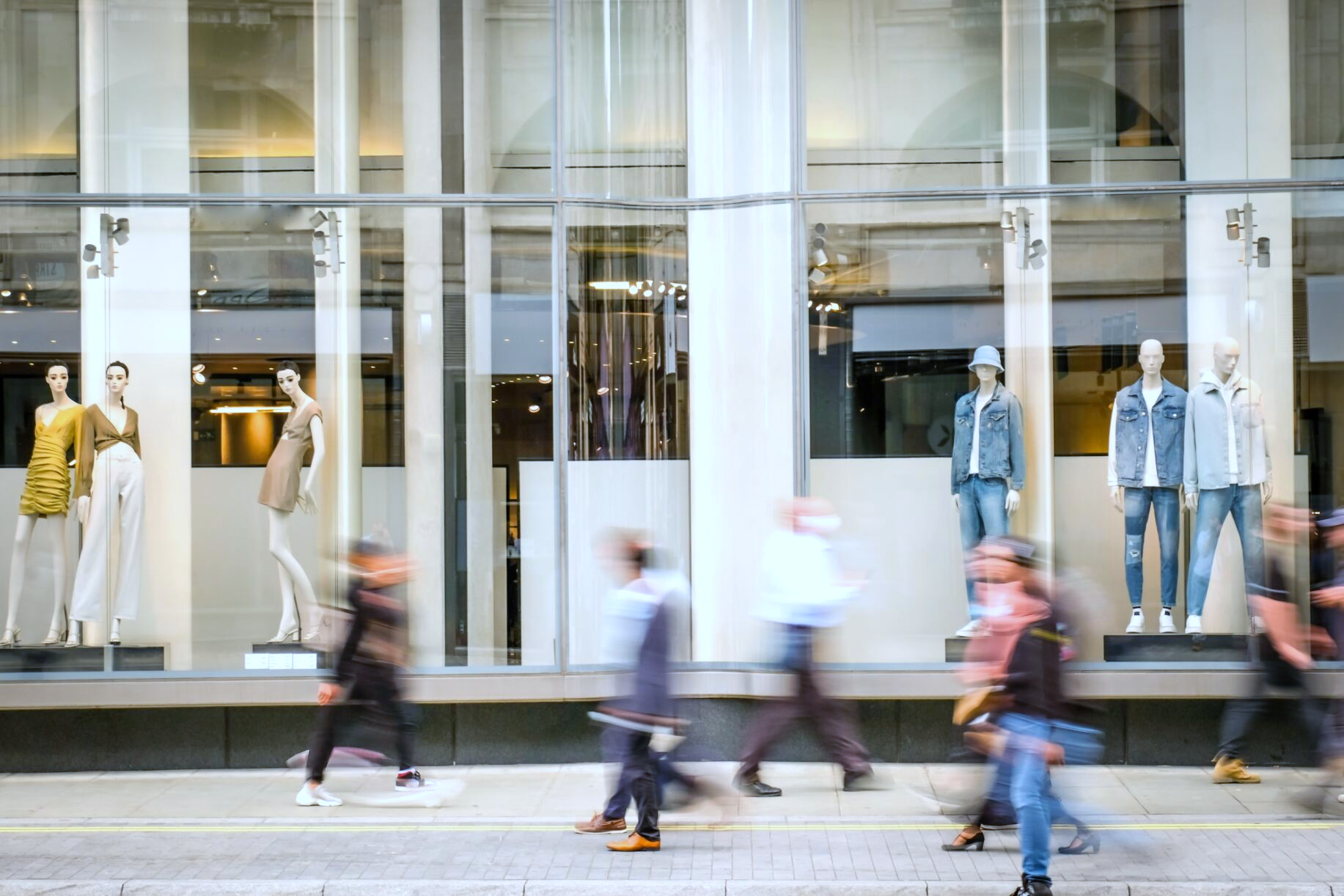 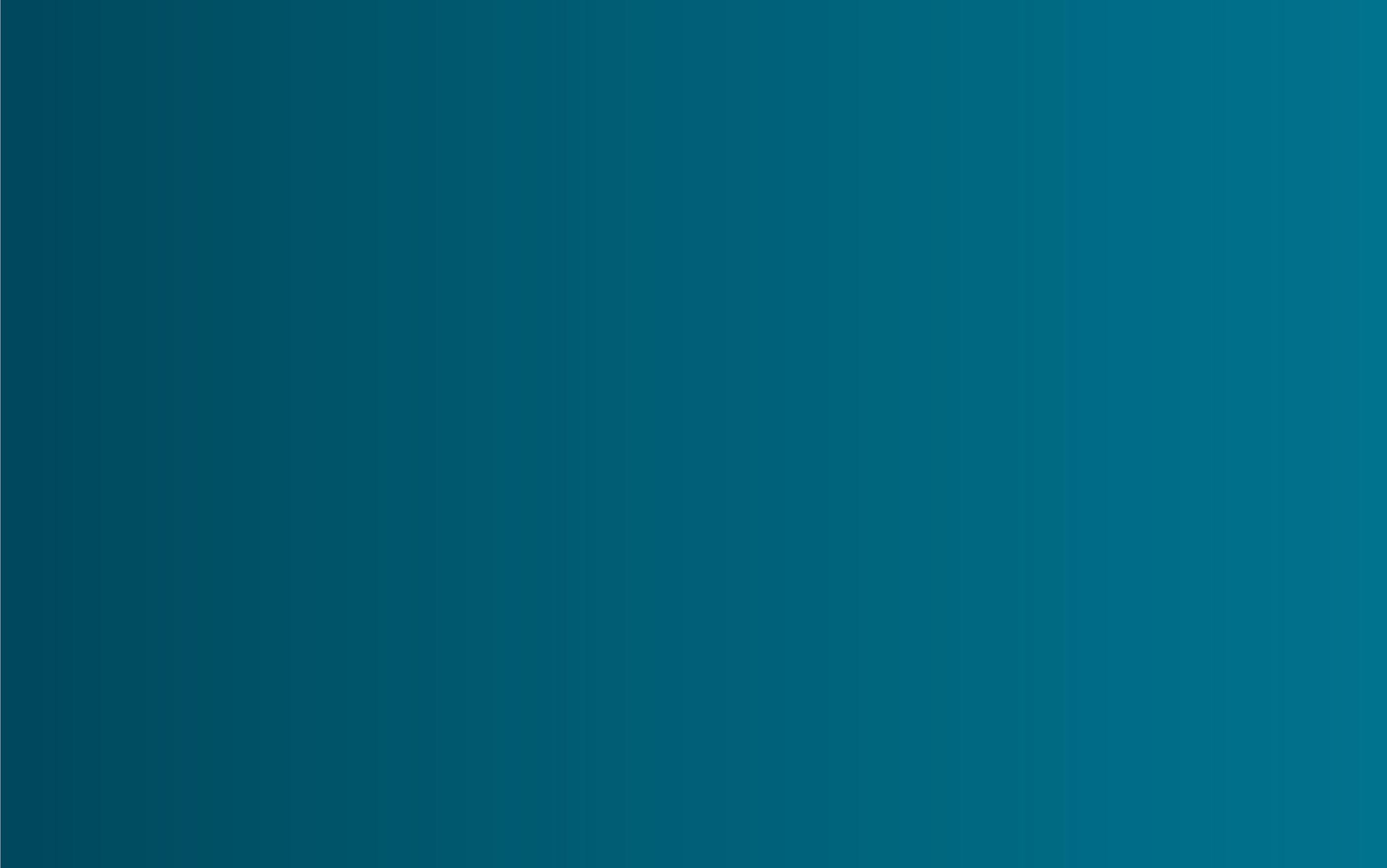 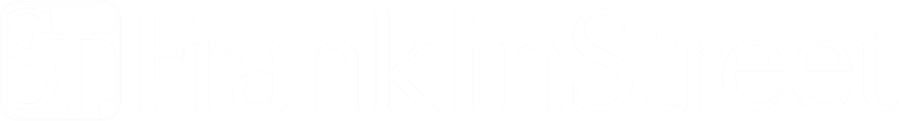 ATLANTA
RETAIL REPORT
Q1 2025
Franklin Street Data & Research
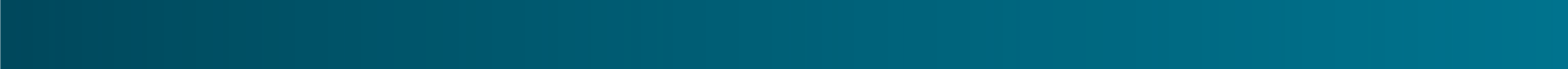 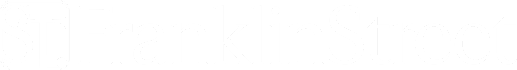 RETAIL REPORT | ATLANTA | Q1 2025
Outlook
In Atlanta’s retail market, Q1 2025 sales remained consistent with last quarter, and cap rates for multi-tenant assets have plateaued. Sellers continue to hesitate in bringing assets to market, opting to wait for more stability in capital markets. Meanwhile, buyer demand for multi-tenant retail remains strong, with competitive bid lists for assets that do come to market. The single-tenant net lease (STNL) segment continues to face oversupply challenges, driving cap rates higher. Build-to-suit expansion among STNL tenants is adding even more product to the market. Traditionally, STNL buyers have largely been 1031 exchange investors, but a slowdown in transactions across more management-intensive asset classes—such as office, apartments, and industrial—has thinned the typical buyer pool. As the market evolves, attention is focused on the potential impacts of ongoing trade tensions and Treasury yield movements on retailer expansion and investment activity.
YOY Trends
Absorption & Deliveries
3.9%
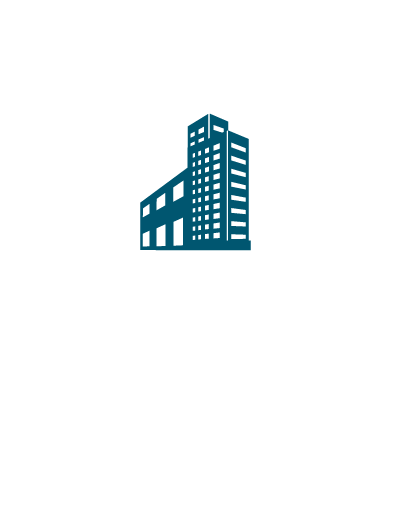 Vacancy Rate
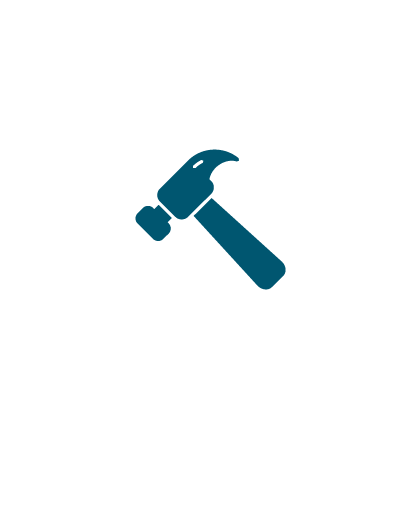 723K
Under Construction SF
$23.14
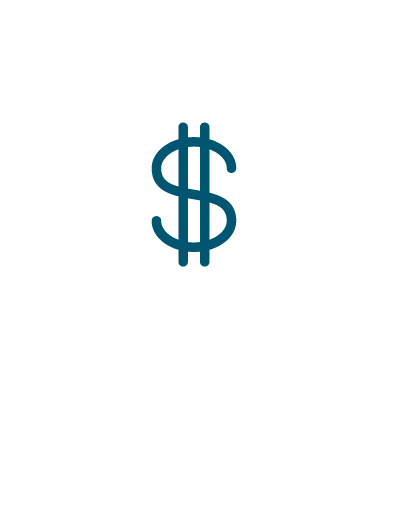 Market Rent/SF
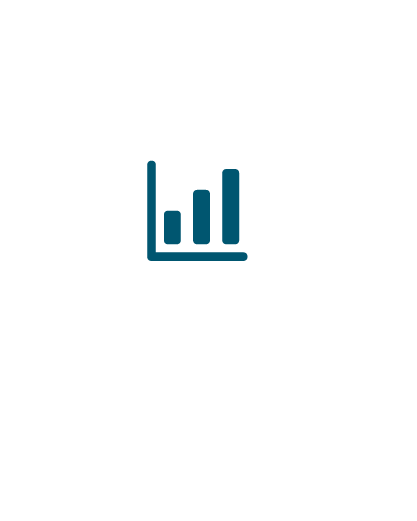 (802K)
12 MO Net Absorption SF
Under Construction
Sales Volume
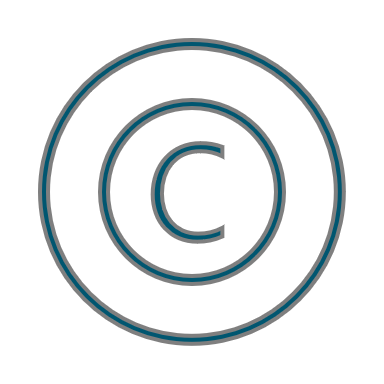 2025 Franklin Street
Franklin Street Data & Research
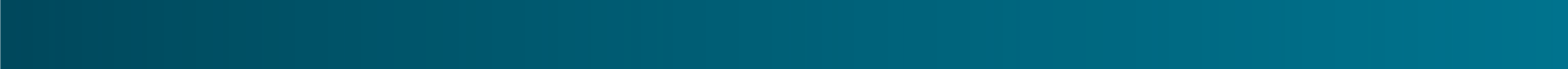 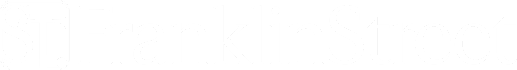 RETAIL REPORT | ATLANTA | Q1 2025
Market Asking Rent & Growth
Job Growth
Population Growth
Median Household Income & Growth
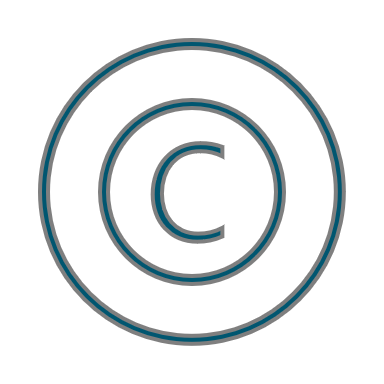 2025 Franklin Street
Franklin Street Data & Research
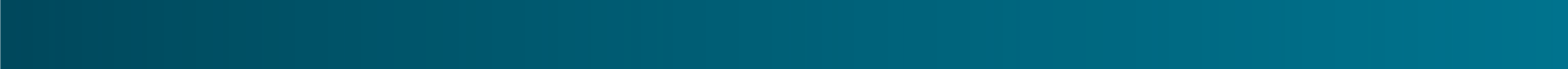 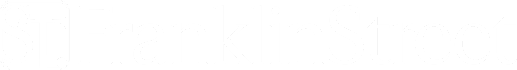 RETAIL REPORT | ATLANTA | Q1 2025
Our Team
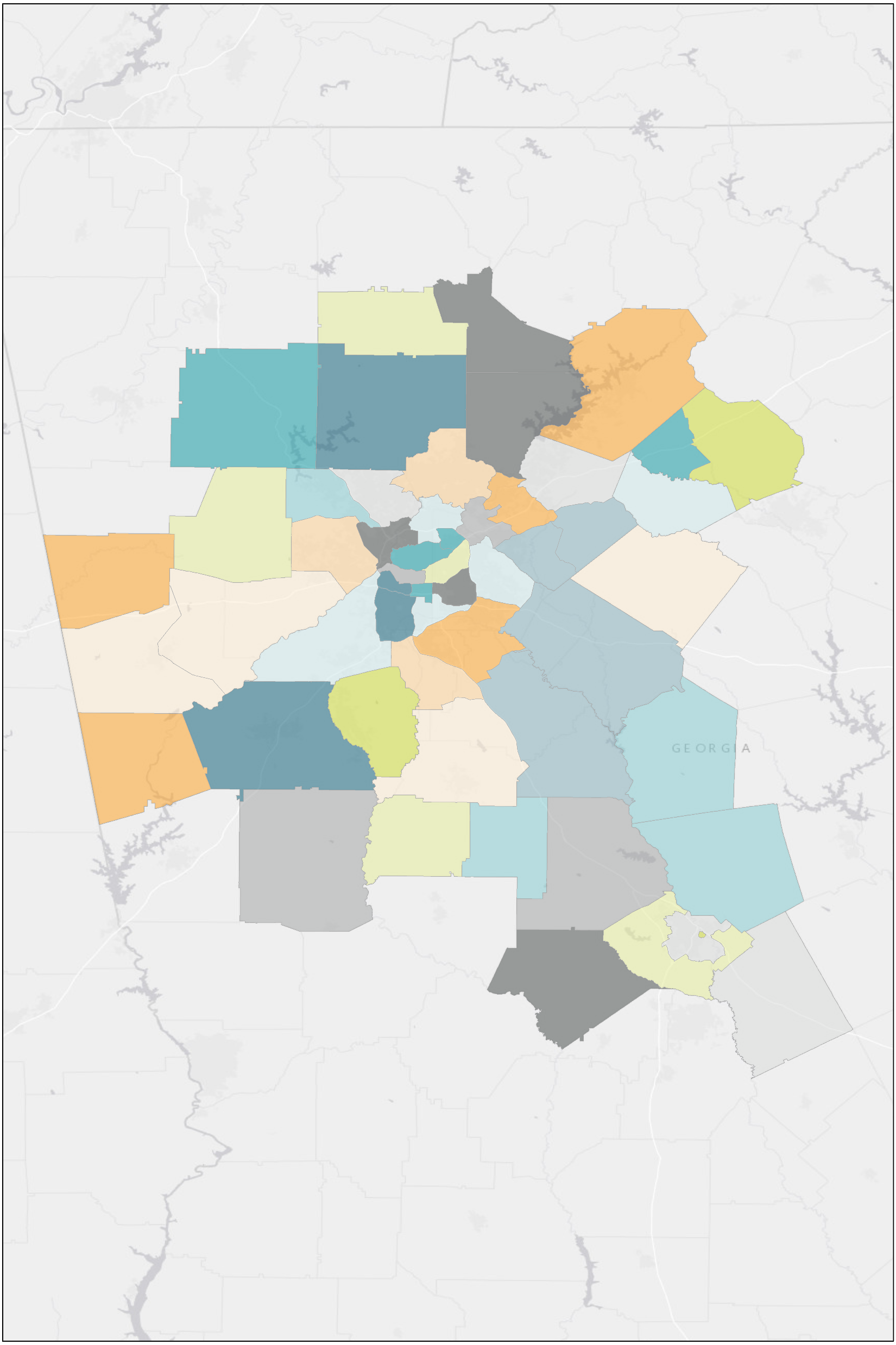 BRYAN BELK
Managing Director
Retail Investment Sales Bryan.Belk@FranklinSt.com
P: 404.832.1250
ALEX RAMOS
Business Data Analyst Alex.Ramos@FranklinSt.com
P: 813.839.7300
Roswell/
Alpharetta
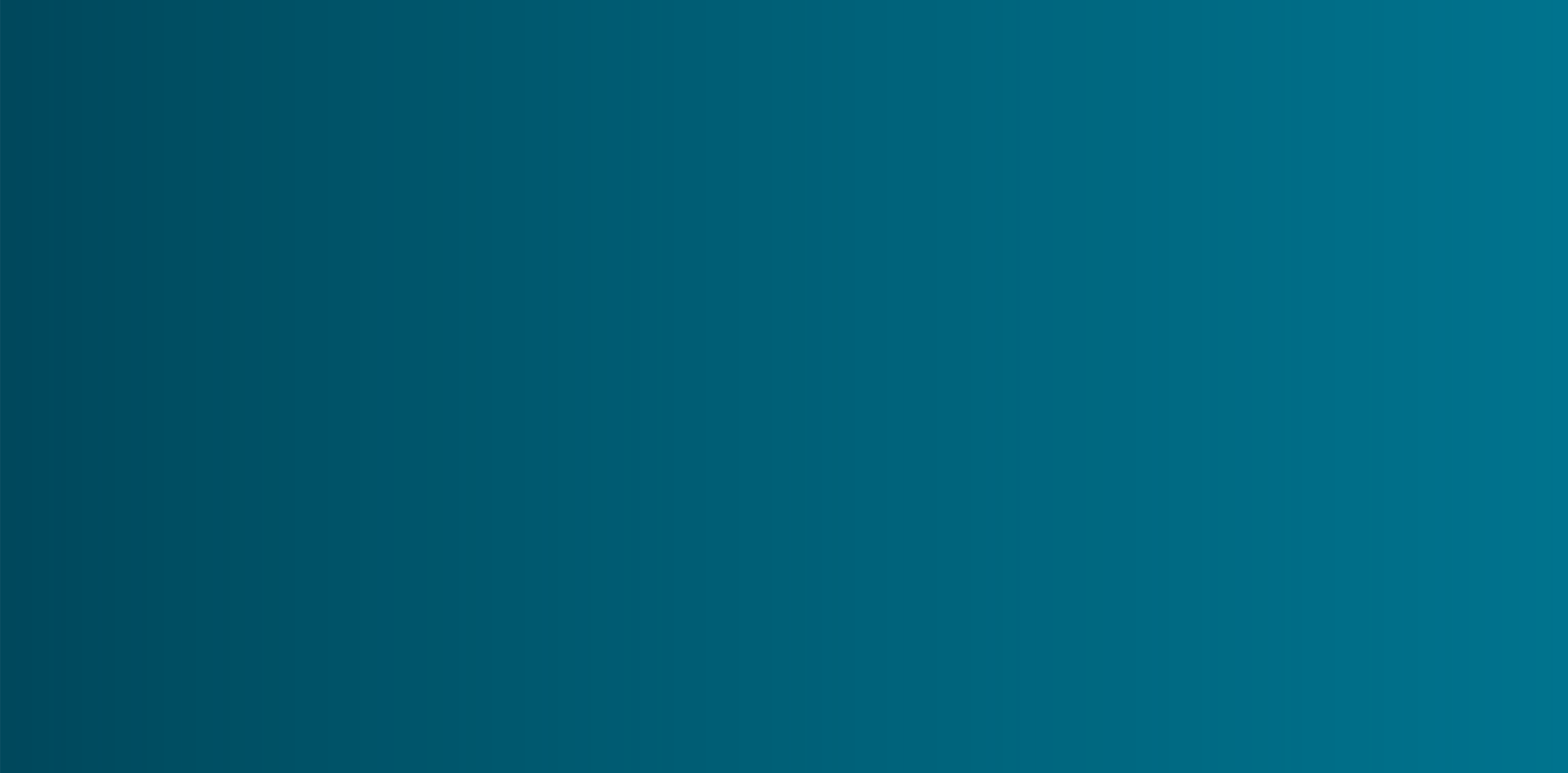 Kennesaw/ 
NW Cobb
Town Center/
Marietta
Gwinnet Mall/
Duluth
Sandy Springs/
N Ctrl
Power Springs/
Austell
GREG EISENMAN
Regional Managing  Director
Retail Investment Sales Greg.Eisenman@FranklinSt.com
P: 404.832.1250
Buckhead/
Lenox
Stone Mtn/
Clarkston
Midtown
Decatur/
East Atl
KELLY ANTINI 
Research Analyst
Kelly.Antini@FranklinSt.com 
P: 813.839.7300
Forest Park/
Morrow
S Fulton/
Union City
Source: Costar
Disclaimer:
Franklin Street, together with its subsidiaries or affiliates, reserves all rights contained in this report. This report is gathered from purported reliable multiple third-party and independent sources for the purposes of providing information to the public as a whole. It is not intended to reflect, nor does it represent, any warranties, representations or accuracies within any data or information and may, in fact, contain errors or incomplete information. Any views expressed in this report are subject to change with or without notice. Any advice provided to clients by Franklin Street may reflect different opinions based upon the unique and independent client circumstances to a given transaction or service. Franklin Street does not suggest, and expressly disclaims, reliance on investment or other business decisions made solely upon the information contained in this report.
https://franklinst.com/
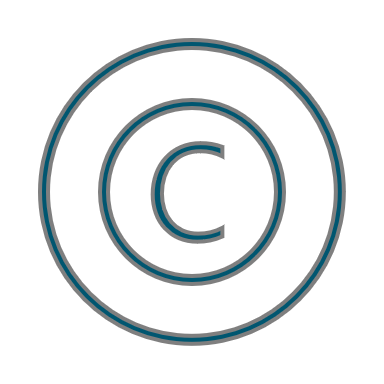 2025 Franklin Street
Franklin Street Data & Research
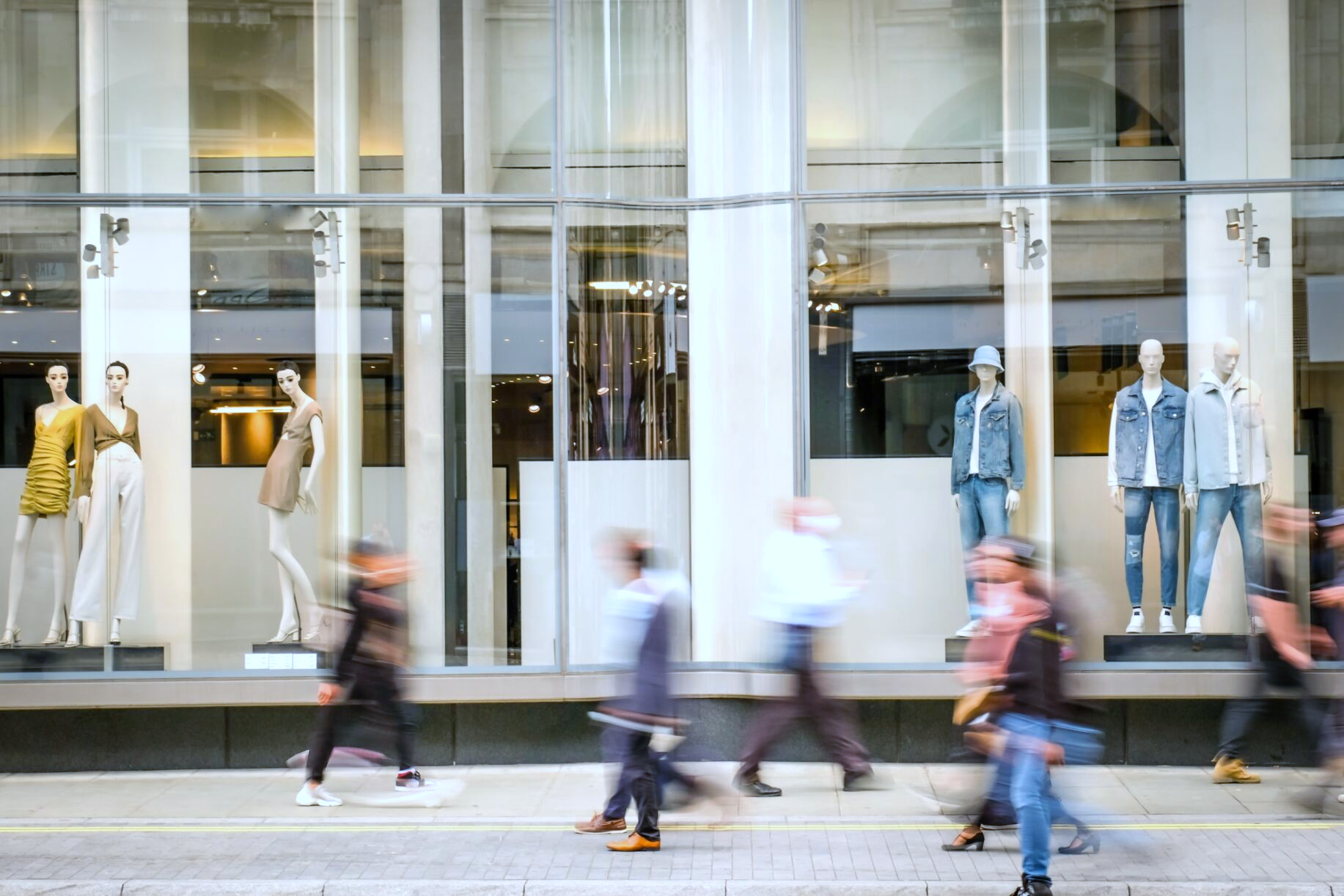 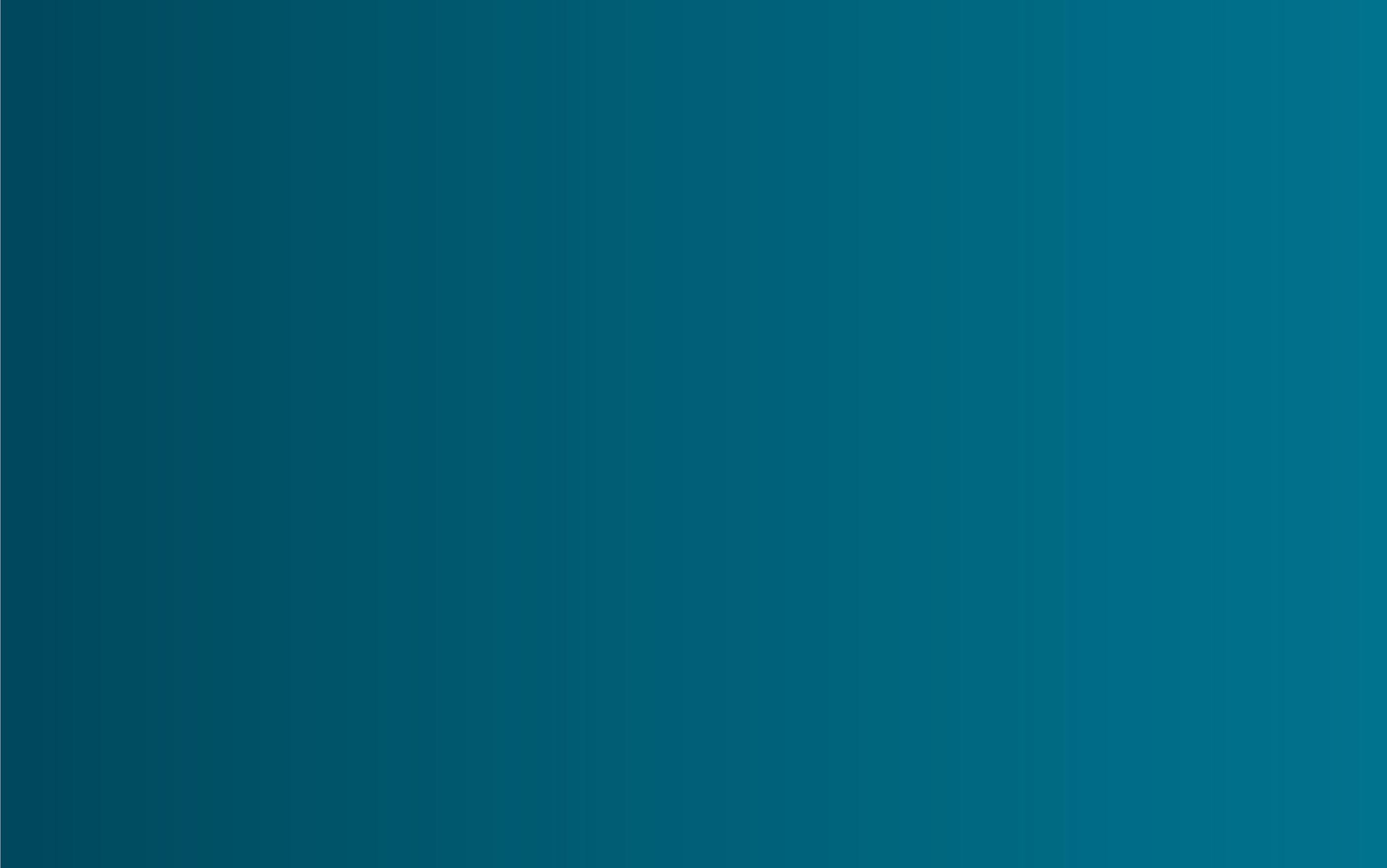 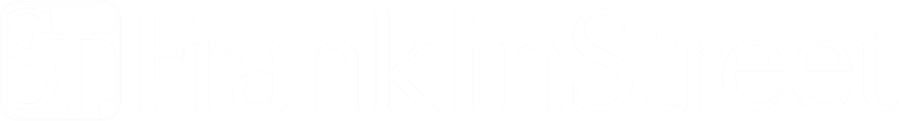 JACKSONVILLE
RETAIL REPORT
Q1 2025
Franklin Street Data & Research
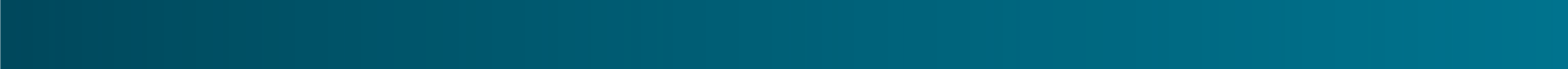 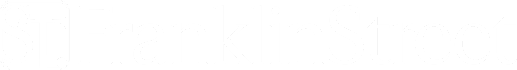 RETAIL REPORT | JACKSONVILLE | Q1 2025
Outlook
The Jacksonville metro has ranked among the nation’s top population growth markets over the past five years—a trend that gained momentum during the pandemic. Expanding office-using employment and rising household incomes have strengthened personal consumption, supporting healthy and sustained retail demand. Absorption remains strong, and overall deal volume has held steady. Retail vacancy is still low, though additional space is expected to come online in the near term. A growing number of second-generation restaurant spaces are hitting the market, opening the door for new food and beverage concepts to establish a presence in the area.
YOY Trends
Absorption & Deliveries
4.3%
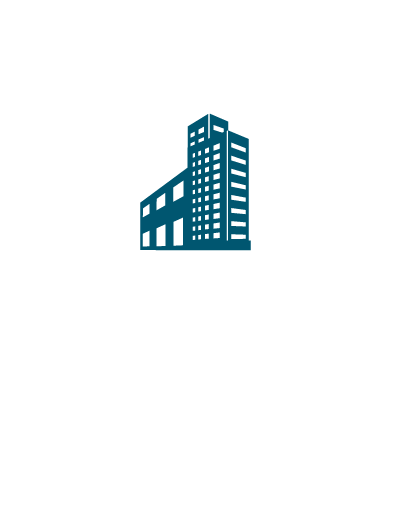 Vacancy Rate
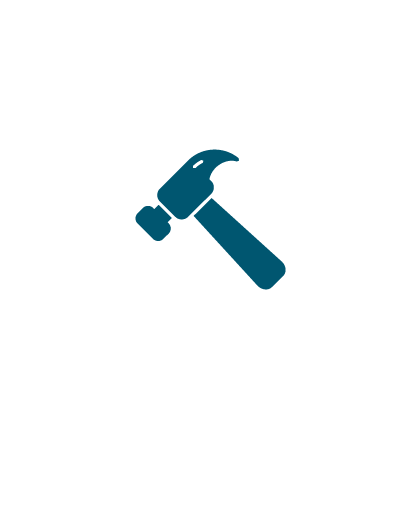 494K
Under Construction SF
$25.31
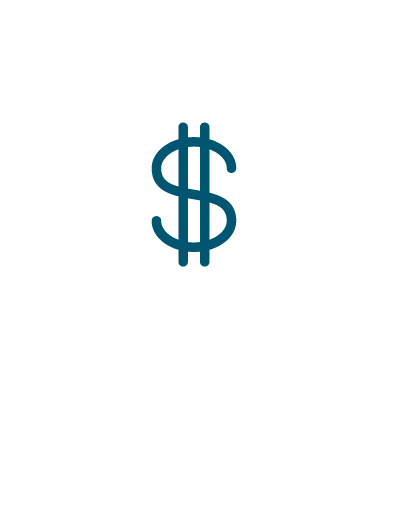 Market Rent/SF
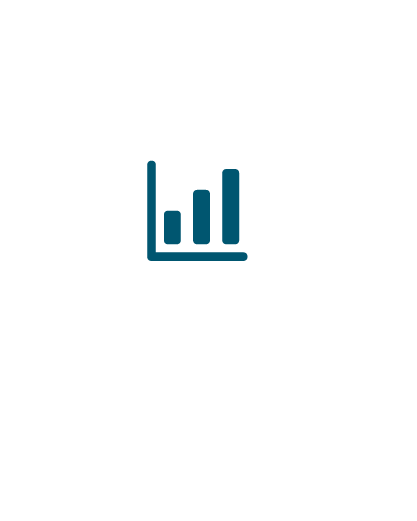 888K
12 MO Net Absorption SF
Under Construction
Sales Volume
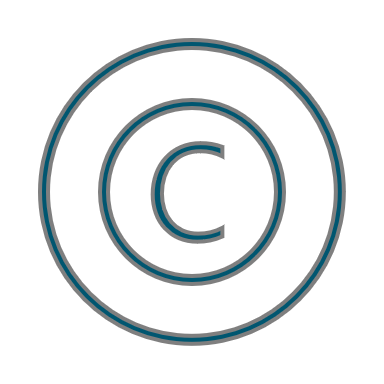 2025 Franklin Street
Franklin Street Data & Research
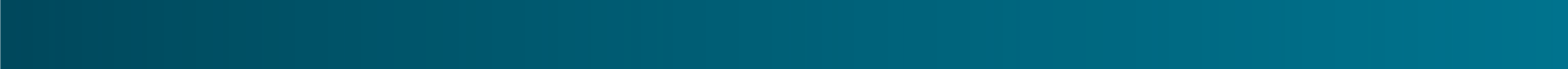 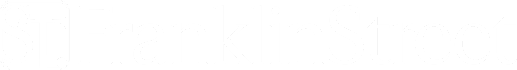 RETAIL REPORT | JACKSONVILLE | Q1 2025
Market Asking Rent & Growth
Job Growth
Population Growth
Median Household Income & Growth
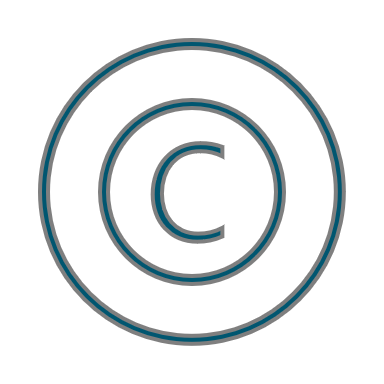 2025 Franklin Street
Franklin Street Data & Research
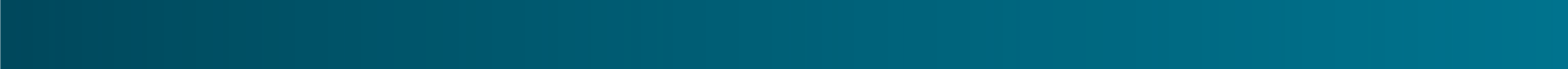 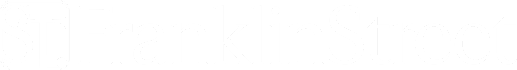 RETAIL REPORT | JACKSONVILLE | Q1 2025
Our Team
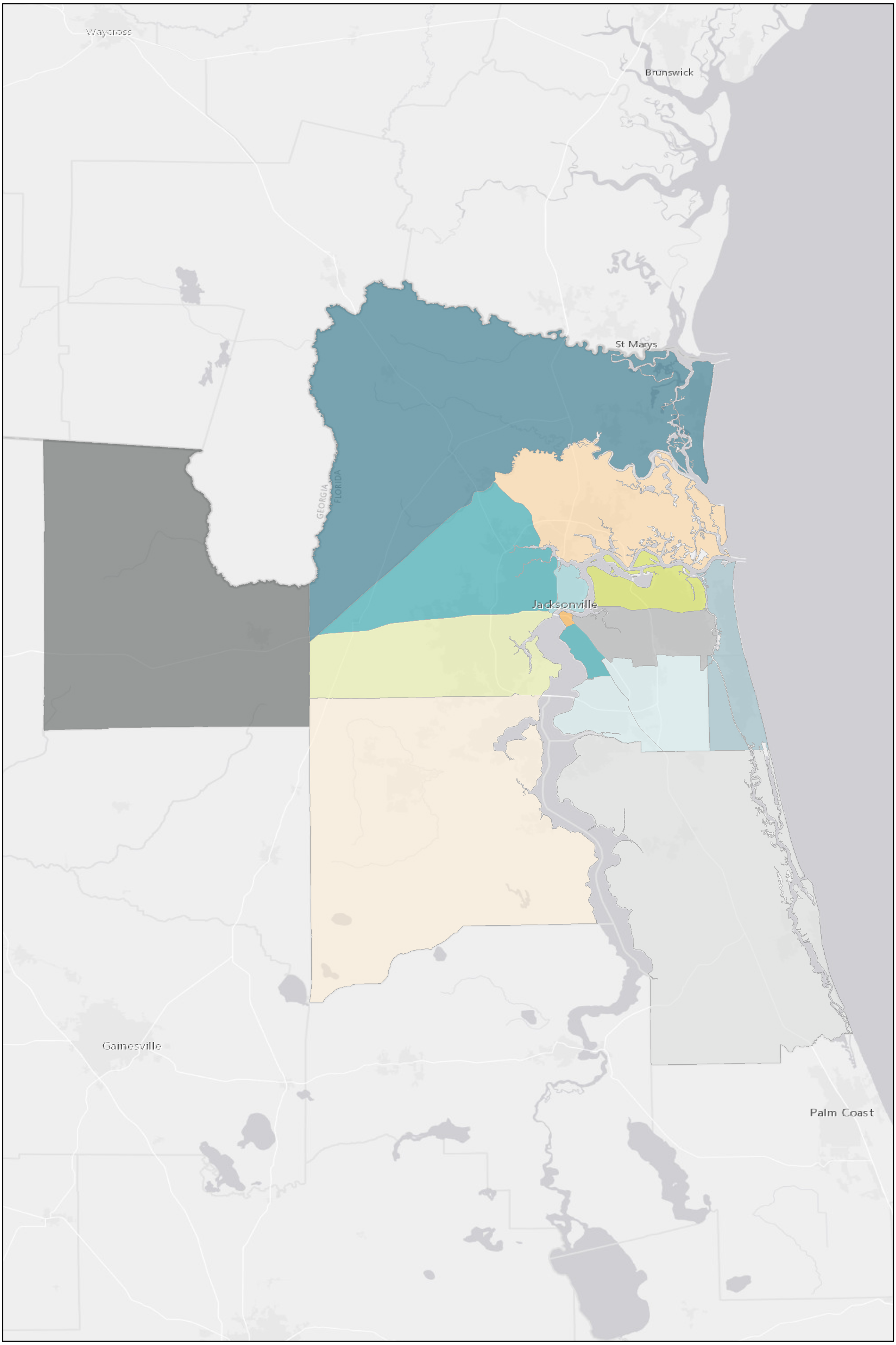 Nassau County
CARRIE SMITH
Senior Vice President
Retail Leasing Services
Carrie.Smith@FranklinSt.com 
P: 904.271.4120
KELLY ANTINI 
Research Analyst
Kelly.Antini@FranklinSt.com 
P: 813.839.7300
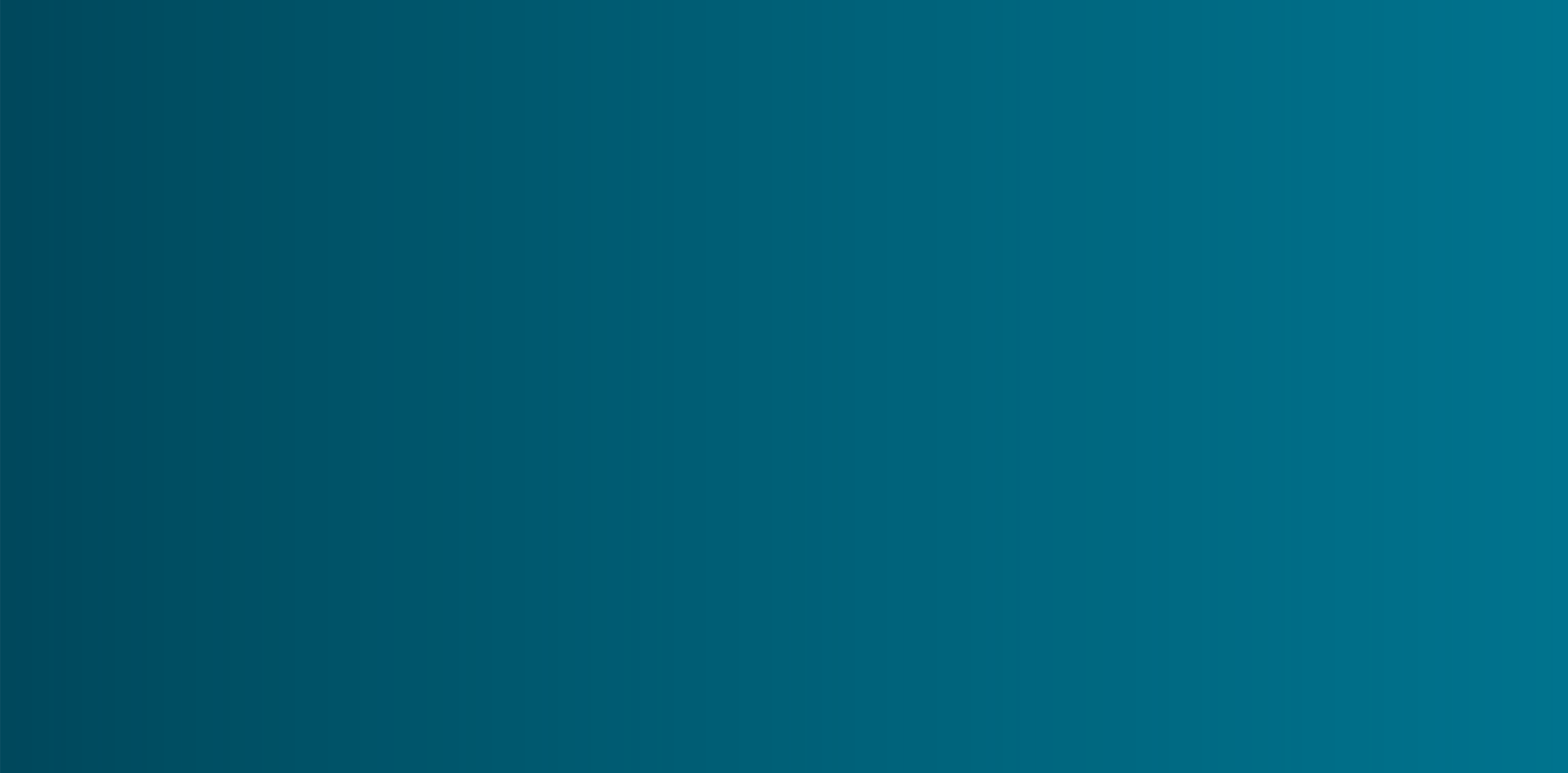 NE Jacksonville
NW Jacksonville
Arlington
ALEX RAMOS
Business Data Analyst Alex.Ramos@FranklinSt.com
P: 813.839.7300
Beaches
RICKY OSTROFSKY
Regional Managing Director
Ricky.Ostrofsky@FranklinSt.com 
P: 904.271.4120
Southside
Riverside
Butler/
Bay Meadows
ABBY WALSH
Director
Retail Leasing Services Abby.Walsh@FranklinSt.com
P: 904.271.4120
Orange Park/
Clay County
St Johns County
Source: Costar
Disclaimer:
Franklin Street, together with its subsidiaries or affiliates, reserves all rights contained in this report. This report is gathered from purported reliable multiple third-party and independent sources for the purposes of providing information to the public as a whole. It is not intended to reflect, nor does it represent, any warranties, representations or accuracies within any data or information and may, in fact, contain errors or incomplete information. Any views expressed in this report are subject to change with or without notice. Any advice provided to clients by Franklin Street may reflect different opinions based upon the unique and independent client circumstances to a given transaction or service. Franklin Street does not suggest, and expressly disclaims, reliance on investment or other business decisions made solely upon the information contained in this report.
https://franklinst.com/
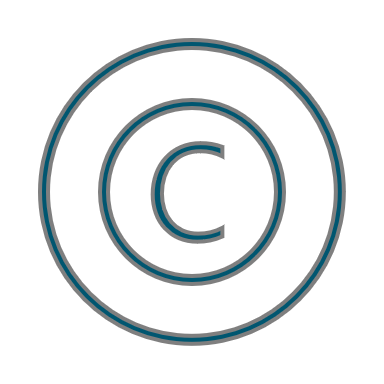 2025 Franklin Street
Franklin Street Data & Research
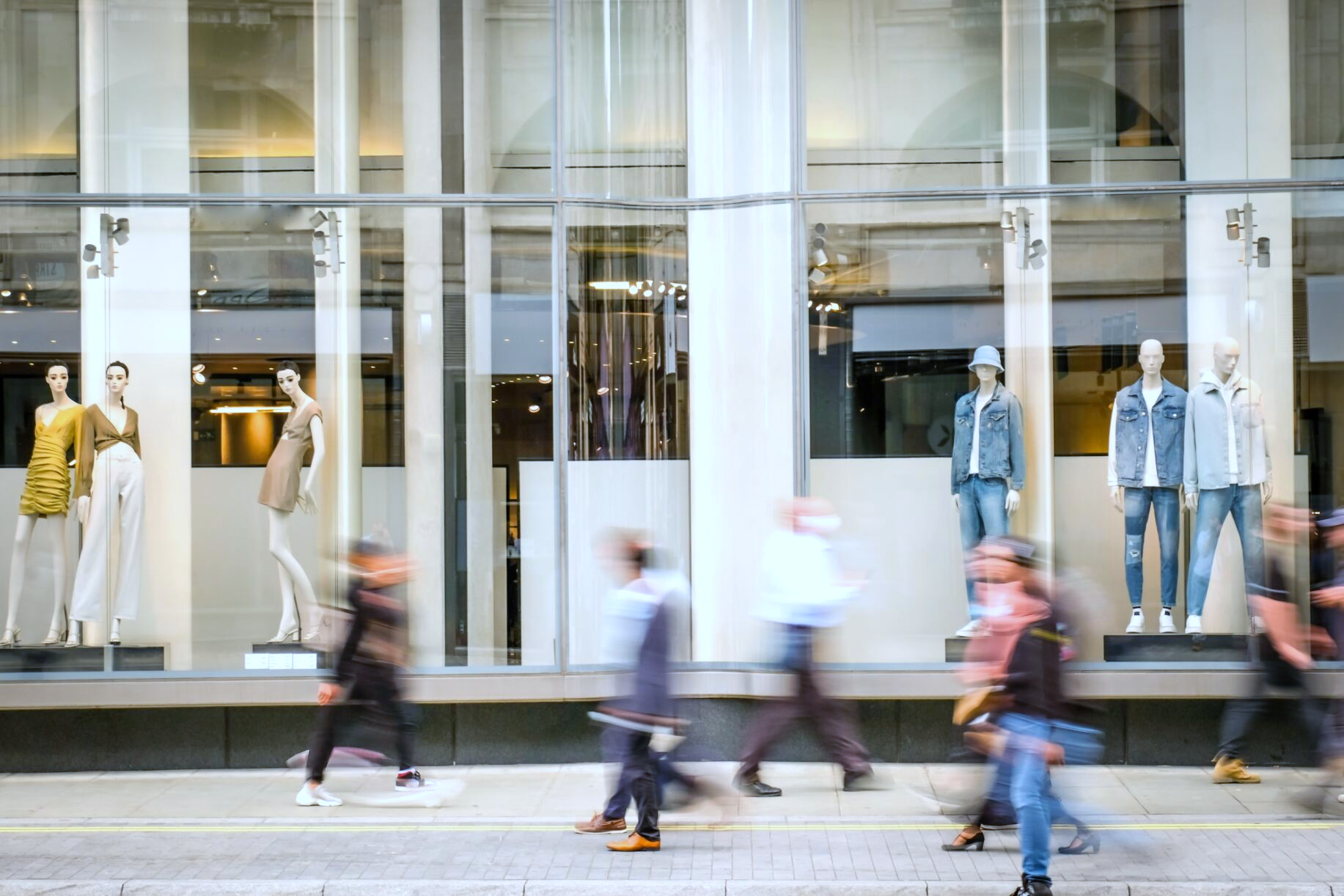 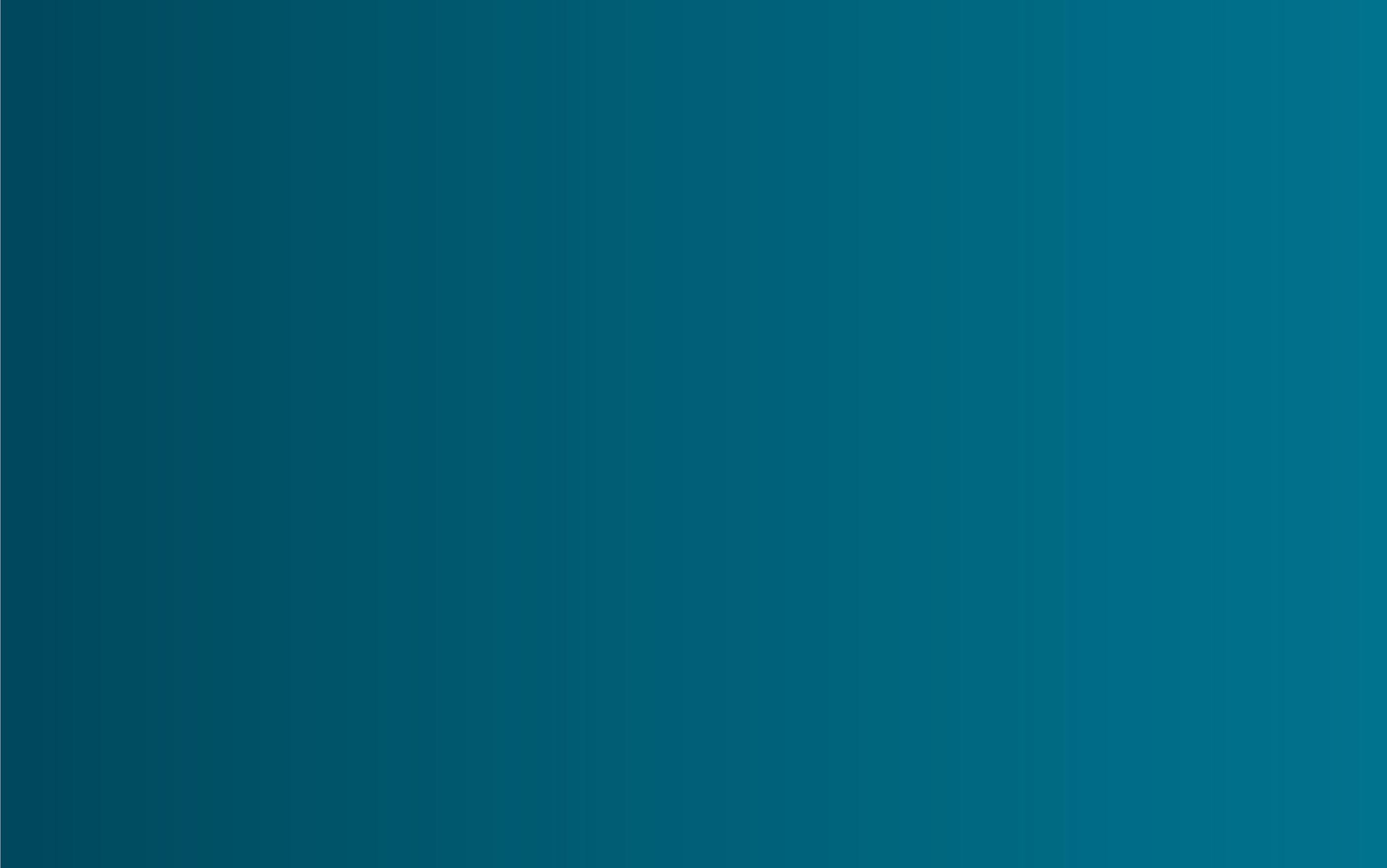 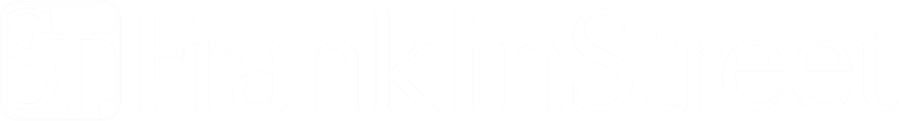 ORLANDO
RETAIL REPORT
Q1 2025
Franklin Street Data & Research
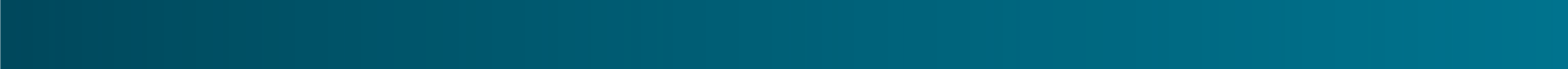 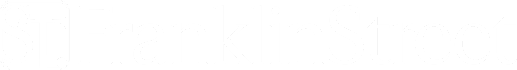 RETAIL REPORT | ORLANDO | Q1 2025
Outlook
Retail demand in Orlando has remained strong in recent years, driven by rapid population growth and a strengthening local economy that has supported elevated consumer spending. CoStar reports that Orlando continues to be a key target for expanding retailers, though space is becoming increasingly difficult to find. Large, high-quality blocks of retail space are scarce, with only about 10% of all available inventory made up of 4 & 5 Star properties. Freestanding buildings led the market in absorption over the past year with 240,000 SF, followed by neighborhood centers with 190,000 SF. Most of the recent softness has been concentrated in power centers. With fewer quality options available, CoStar notes that leasing activity has continued to slow, with both lease count and total leasing volume declining for three consecutive years.
YOY Trends
Absorption & Deliveries
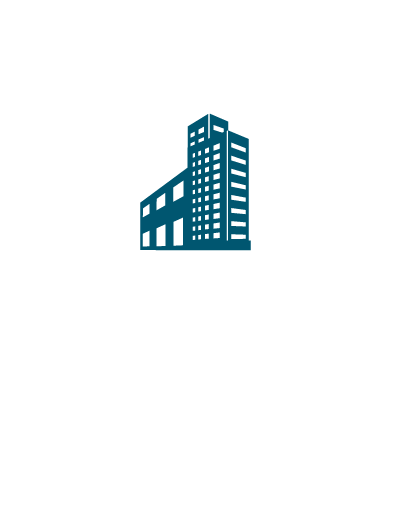 3.5%
Vacancy Rate
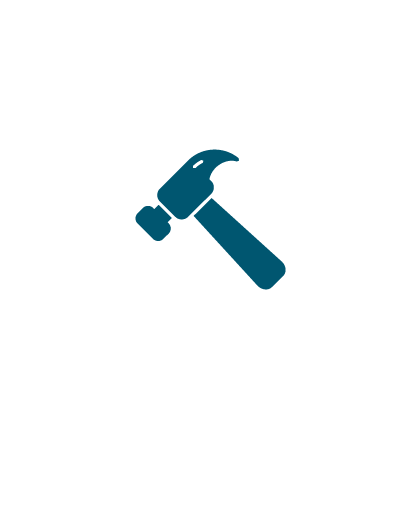 1.2M
Under Construction SF
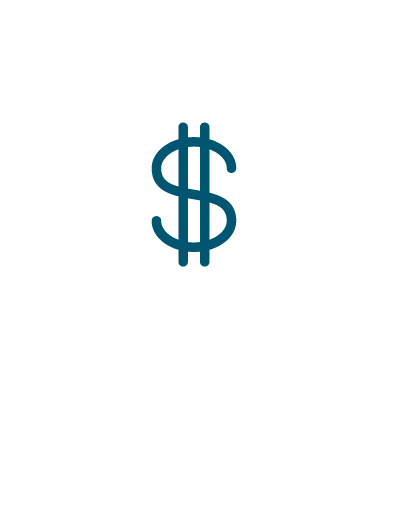 $29.38
Market Rent/SF
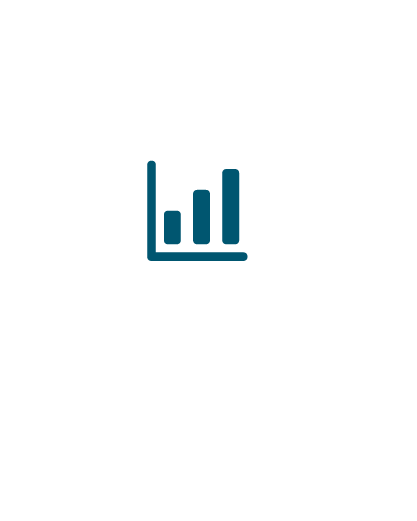 302K
12 MO Net Absorption SF
Under Construction
Sales Volume
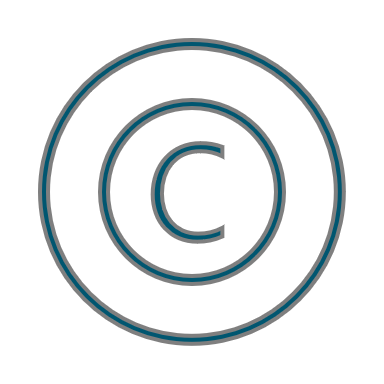 2025 Franklin Street
Franklin Street Data & Research
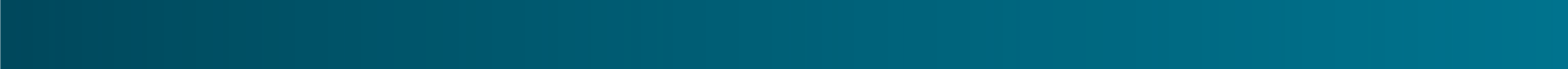 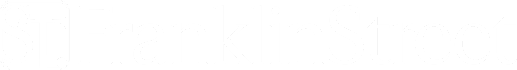 RETAIL REPORT | ORLANDO | Q1 2025
Market Asking Rent & Growth
Job Growth
Population Growth
Median Household Income & Growth
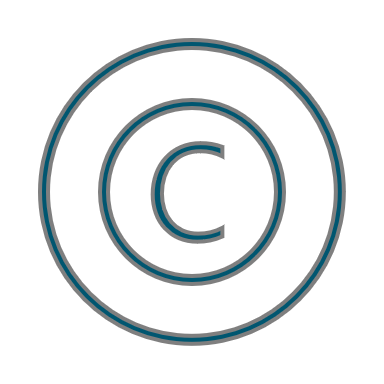 2025 Franklin Street
Franklin Street Data & Research
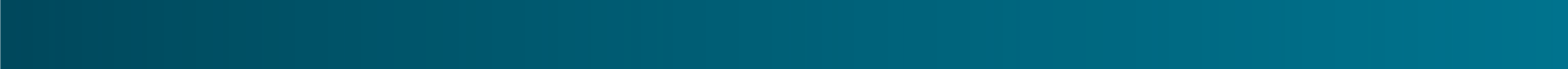 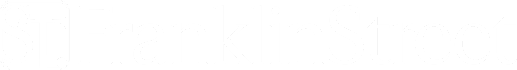 RETAIL REPORT | ORLANDO | Q1 2025
Our Team
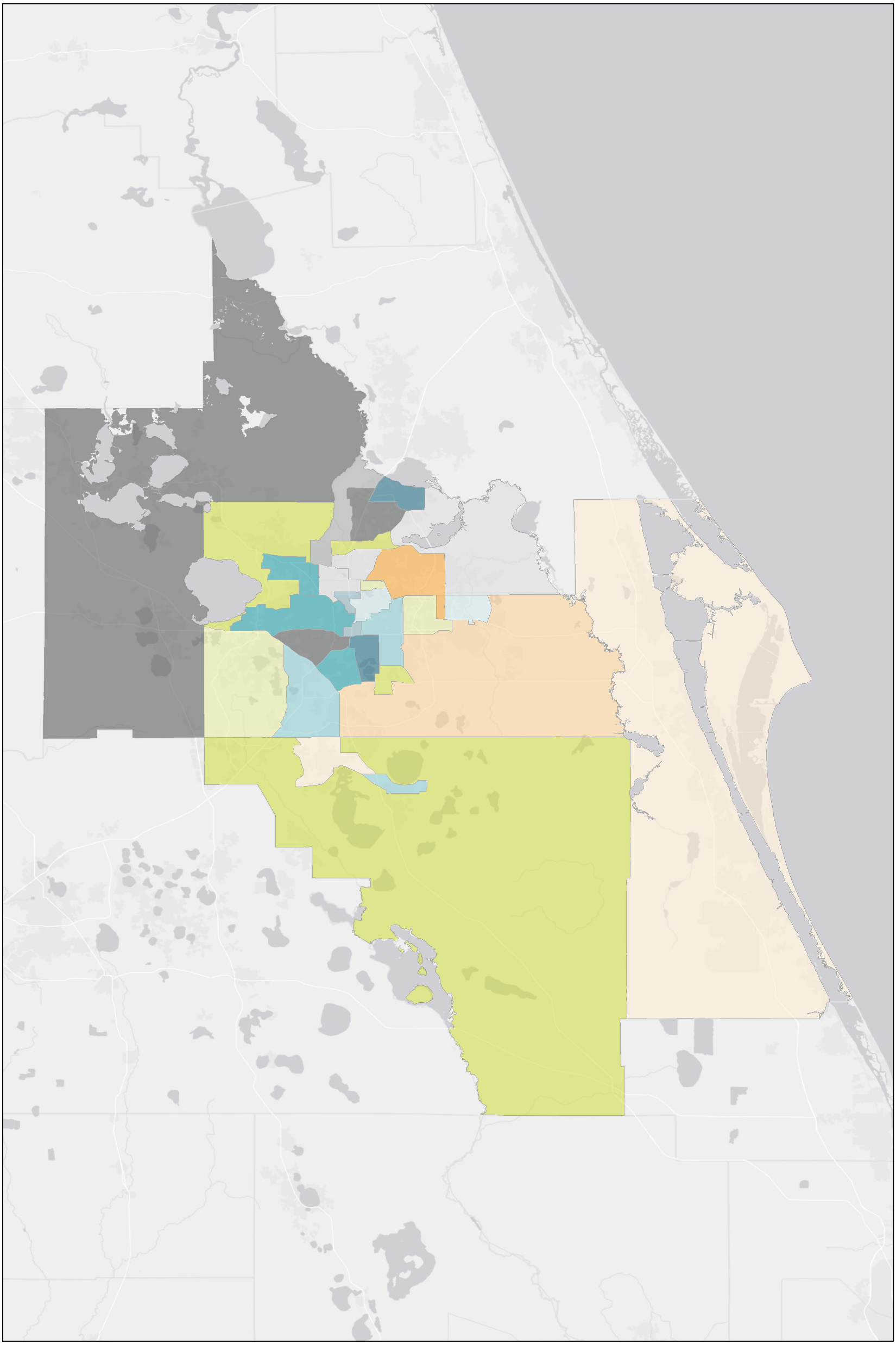 Sanford
JAMES REA
Senior Director
Retail Investment Services
James.Rea@FranklinSt.com
P: 407.458.5400
KELLY ANTINI 
Research Analyst
Kelly.Antini@FranklinSt.com 
P: 813.839.7300
NW Orange Outlying
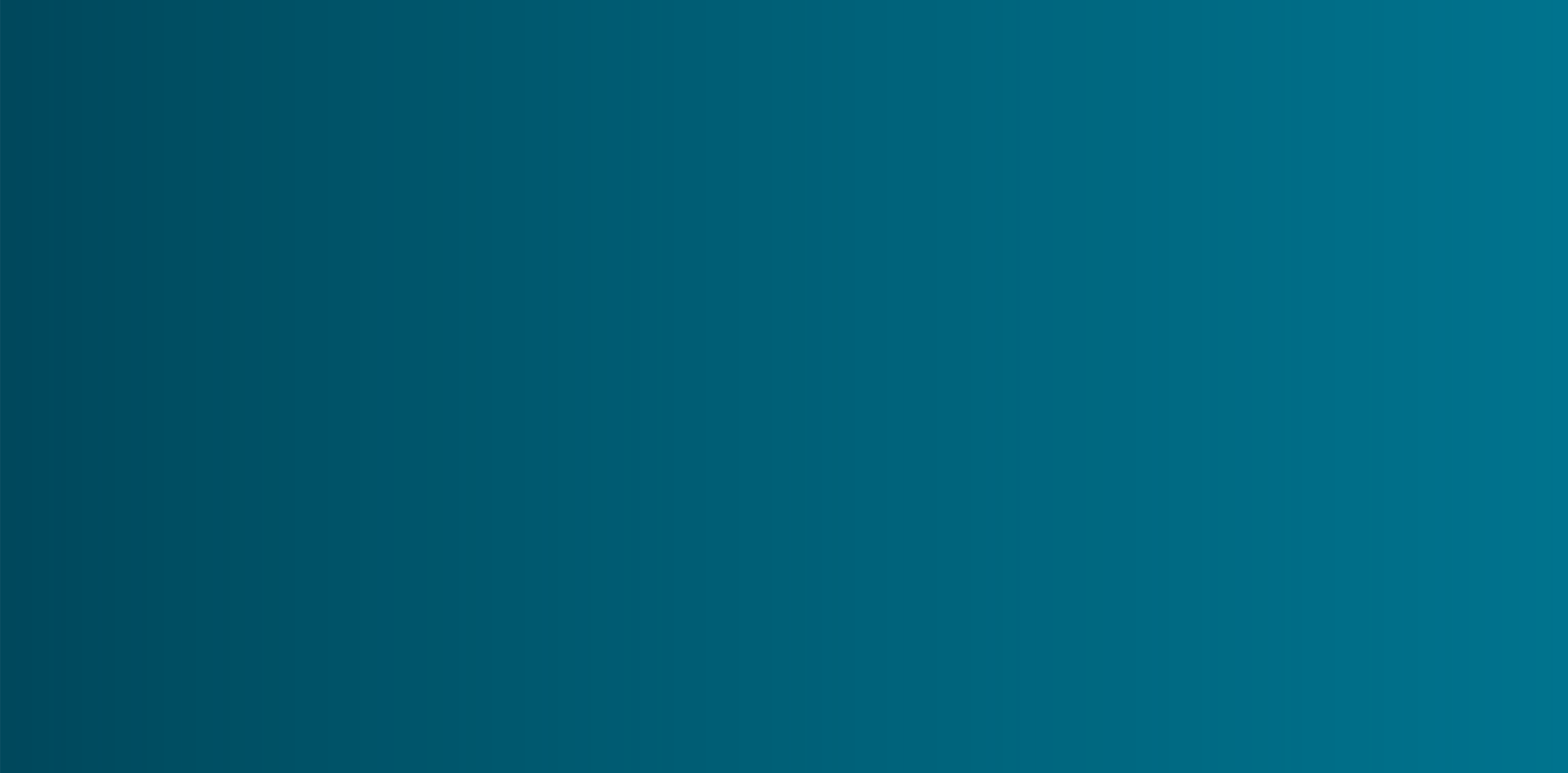 Casselberry
Winter 
Park
Lake County
West Colonial
ALEX RAMOS
Business Data Analyst Alex.Ramos@FranklinSt.com
P: 813.839.7300
ZACK MCNAMARA
Senior Director
Retail Leasing Services
Zack.McNamara@FranklinSt.com
P: 407.458.5400
436 Corridor
Orlando Central Park
SE Orange Outlying
SW Orange Outlying
Tourist 
Corridor
KATY TAYLOR
Senior Associate
Retail Leasing Services
Katy.Taylor@FranklinSt.com
P: 407.458.5400
Osceola Outlying
Source: Costar
Disclaimer:
Franklin Street, together with its subsidiaries or affiliates, reserves all rights contained in this report. This report is gathered from purported reliable multiple third-party and independent sources for the purposes of providing information to the public as a whole. It is not intended to reflect, nor does it represent, any warranties, representations or accuracies within any data or information and may, in fact, contain errors or incomplete information. Any views expressed in this report are subject to change with or without notice. Any advice provided to clients by Franklin Street may reflect different opinions based upon the unique and independent client circumstances to a given transaction or service. Franklin Street does not suggest, and expressly disclaims, reliance on investment or other business decisions made solely upon the information contained in this report.
https://franklinst.com/
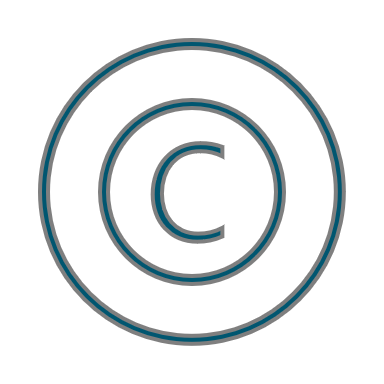 2025 Franklin Street
Franklin Street Data & Research
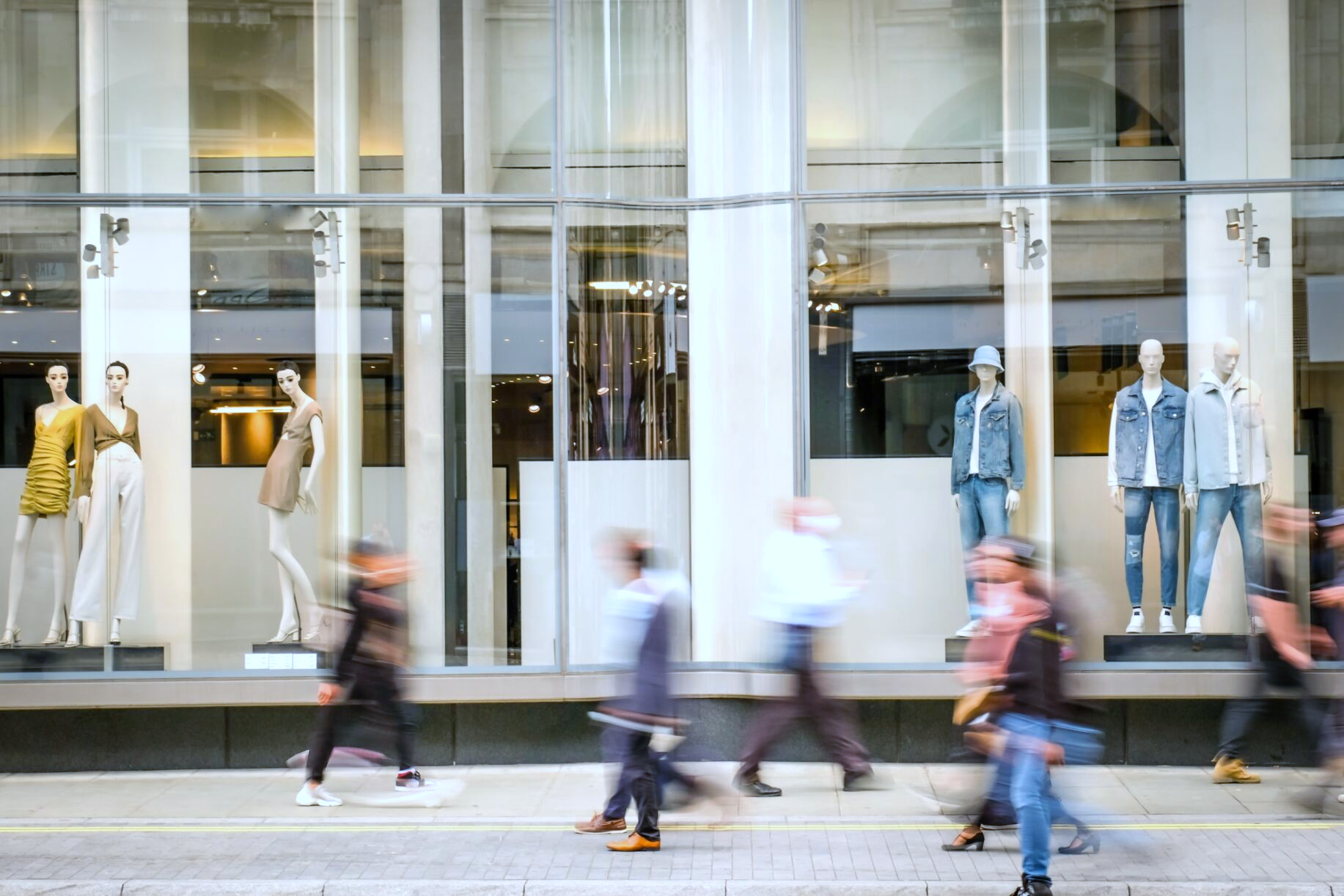 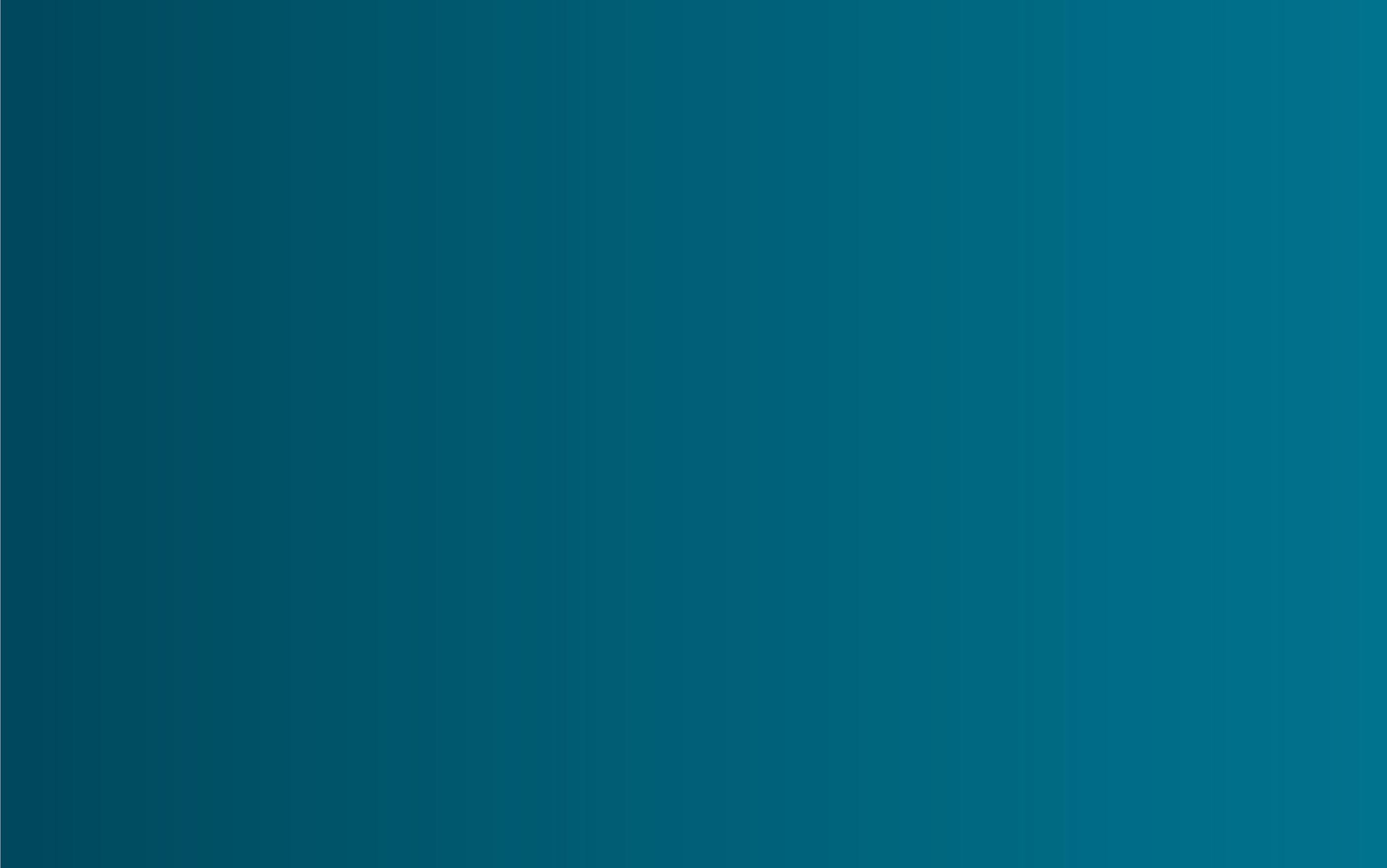 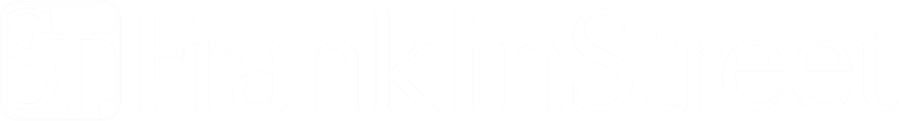 TAMPA
RETAIL REPORT
Q1 2025
Franklin Street Data & Research
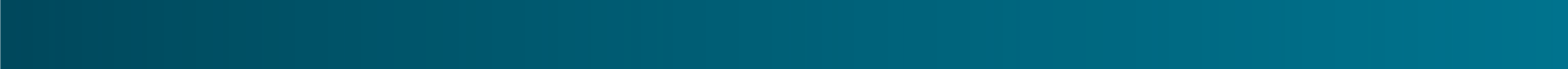 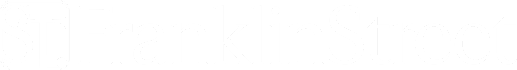 RETAIL REPORT | TAMPA | Q1 2025
Outlook
Tampa's retail availability remains a challenge heading into 2025, despite several major retailers and restaurants announcing closures, including Macy’s, Party City, CVS, Walgreens, Friday’s, Red Lobster, Denny’s, Hooters, and Wendy’s. On the landlord side, these bankruptcies present opportunities to enhance the quality of the tenant mix and push rents to market levels. Several retailers are beginning to adopt a more cautious approach in light of ongoing tariffs and the uncertain economic implications they pose. Companies that depend heavily on products manufactured overseas are particularly vigilant, with many potentially delaying or scaling back expansion plans until there is greater clarity and stability in the trade environment.
YOY Trends
Absorption & Deliveries
3.2%
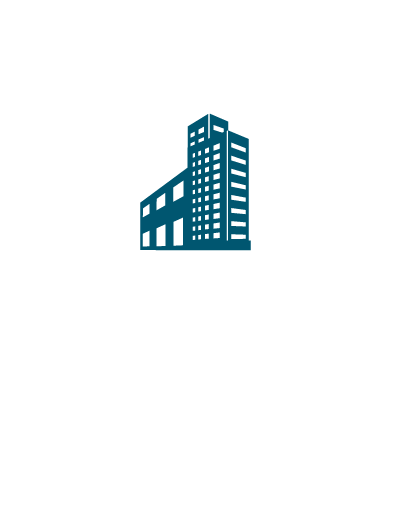 Vacancy Rate
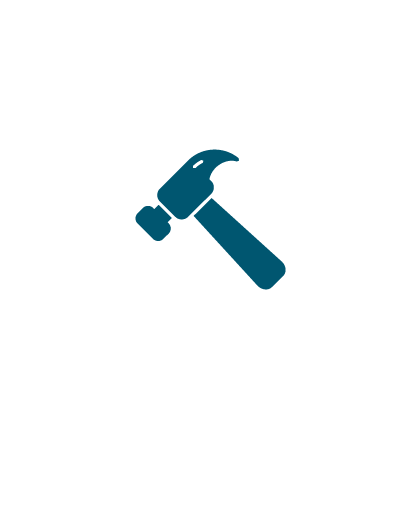 422K
Under Construction SF
$26.40
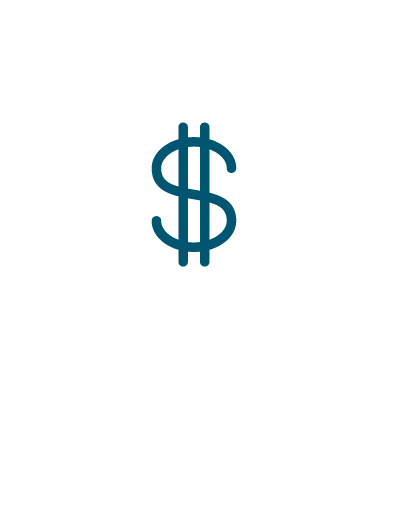 Market Rent/SF
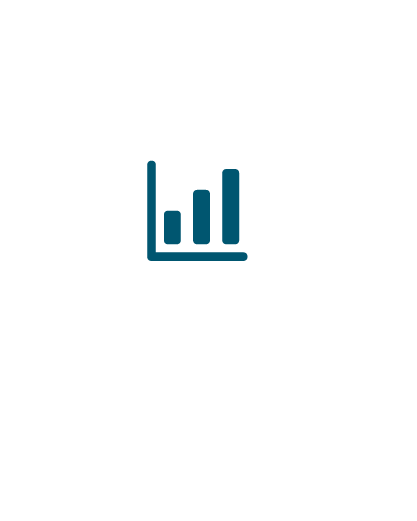 637K
12 MO Net Absorption SF
Under Construction
Sales Volume
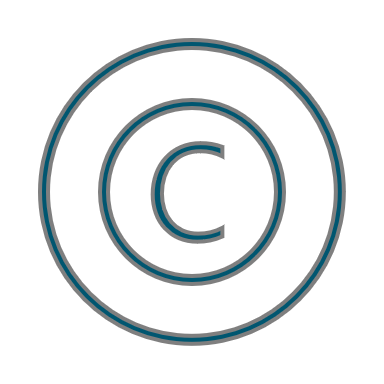 2025 Franklin Street
Franklin Street Data & Research
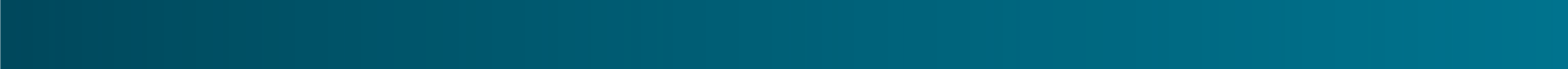 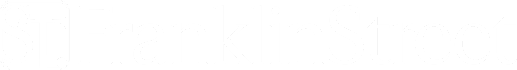 RETAIL REPORT | TAMPA | Q1 2025
Market Asking Rent & Growth
Job Growth
Population Growth
Median Household Income & Growth
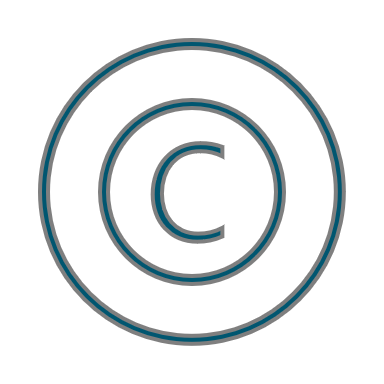 2025 Franklin Street
Franklin Street Data & Research
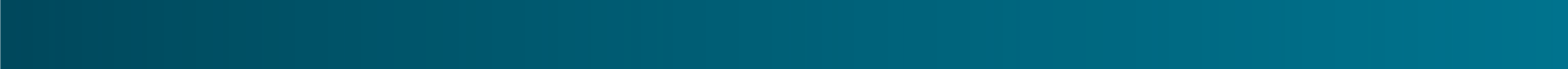 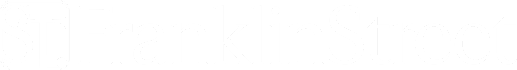 RETAIL REPORT | TAMPA | Q1 2025
Our Team
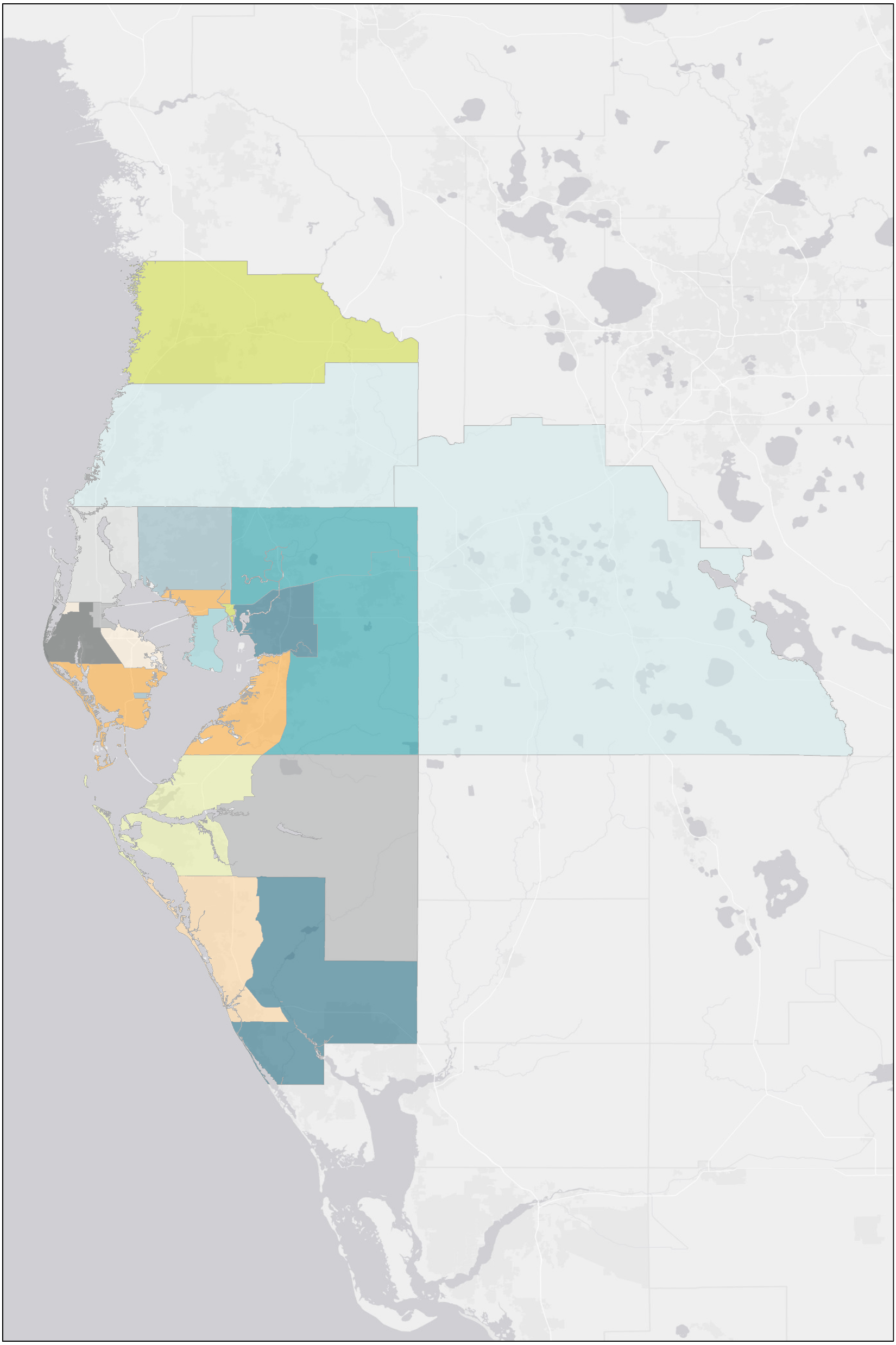 Pasco County
ALEX WRIGHT
Senior Director
Retail Investment Sales
Alex.Wright@FranklinSt.com
P: 813.839.7300
ANTHONY SUAREZ
Senior Associate 
Retail Investment Sales
Anthony.Suarez@FranklinSt.com 
P: 813.839.7300
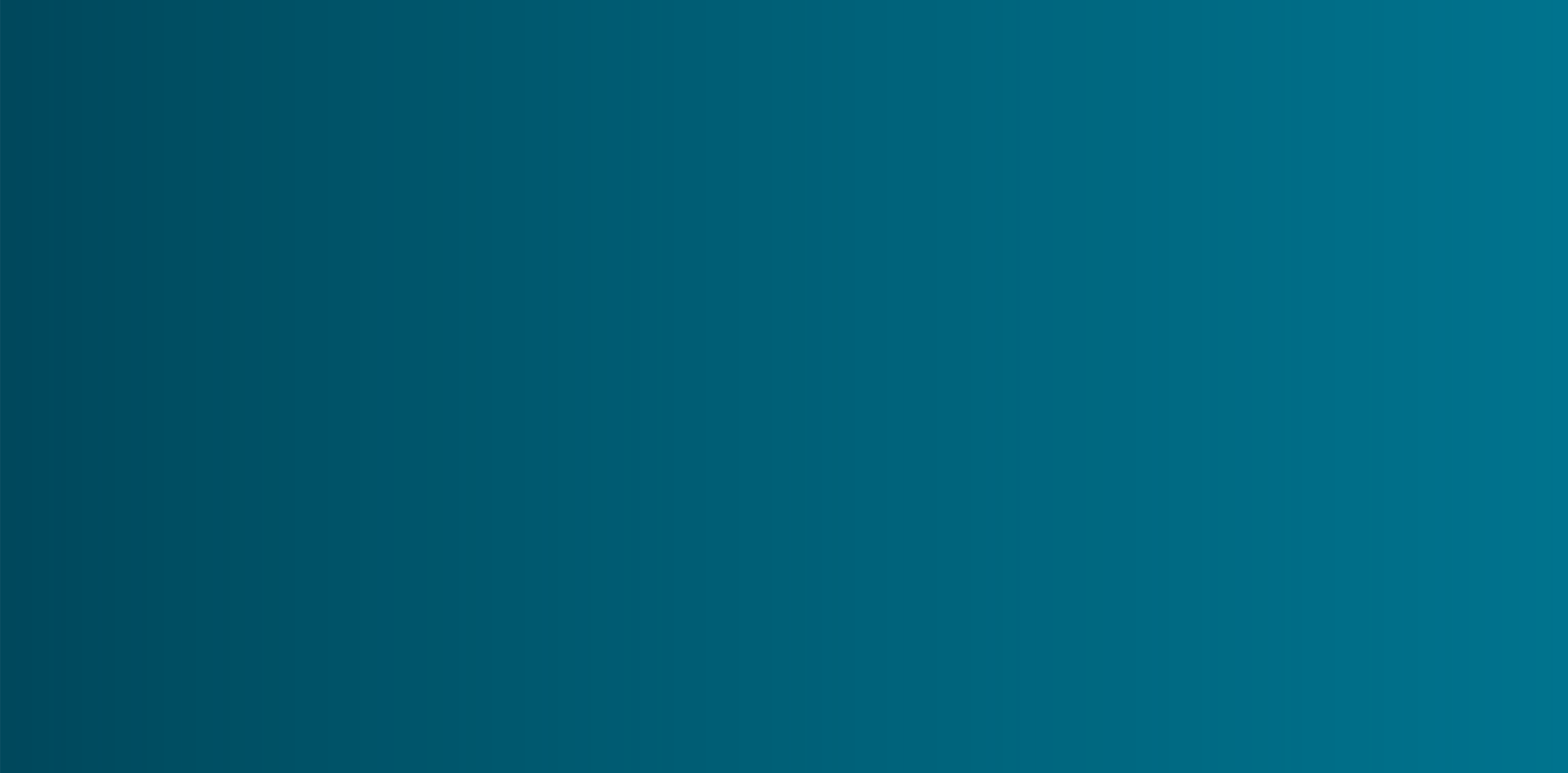 NW Tampa
NE Tampa
North Pinellas
BRIAN BERN
Senior Director
Retail Leasing Services 
Brian.Bern@FranklinSt.com
P: 813.839.7300
KELLY ANTINI 
Research Analyst
Kelly.Antini@FranklinSt.com 
P: 813.839.7300
Westshore
E Tampa
Mid Pinellas
Gateway
S Tampa
ALEX RAMOS
Business Data Analyst Alex.Ramos@FranklinSt.com
P: 813.839.7300
RYAN DERRIMAN
Director
Retail Investment Sales
Ryan.Derriman@FranklinSt.com 
P: 813.839.7300
South Pinellas
Source: Costar
Disclaimer:
Franklin Street, together with its subsidiaries or affiliates, reserves all rights contained in this report. This report is gathered from purported reliable multiple third-party and independent sources for the purposes of providing information to the public as a whole. It is not intended to reflect, nor does it represent, any warranties, representations or accuracies within any data or information and may, in fact, contain errors or incomplete information. Any views expressed in this report are subject to change with or without notice. Any advice provided to clients by Franklin Street may reflect different opinions based upon the unique and independent client circumstances to a given transaction or service. Franklin Street does not suggest, and expressly disclaims, reliance on investment or other business decisions made solely upon the information contained in this report.
https://franklinst.com/
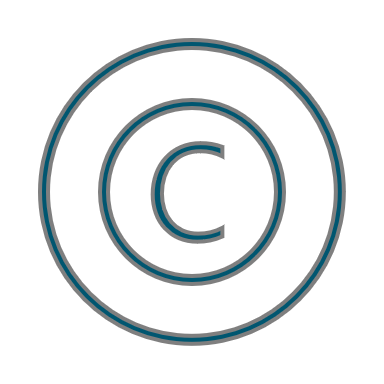 2025 Franklin Street
Franklin Street Data & Research
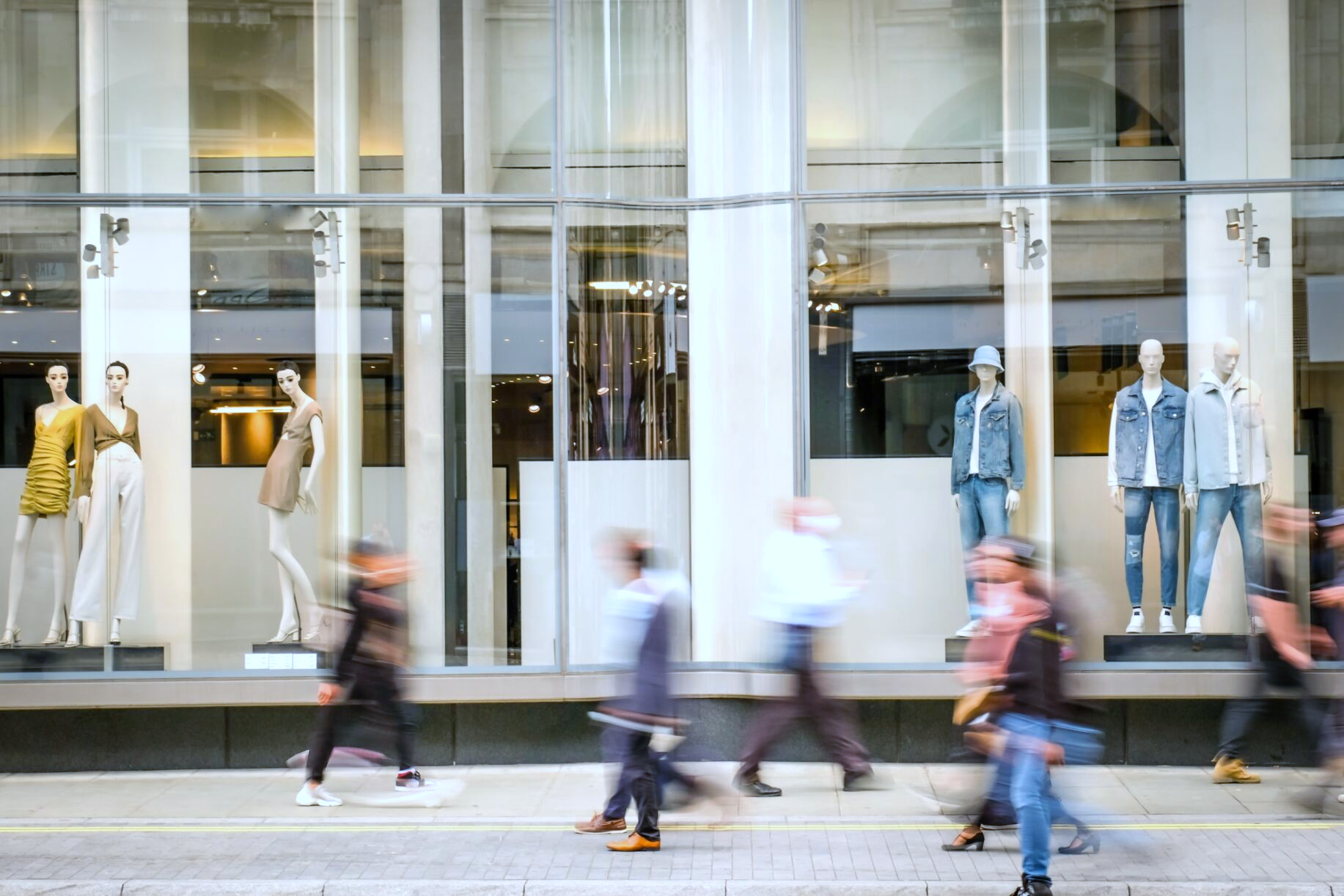 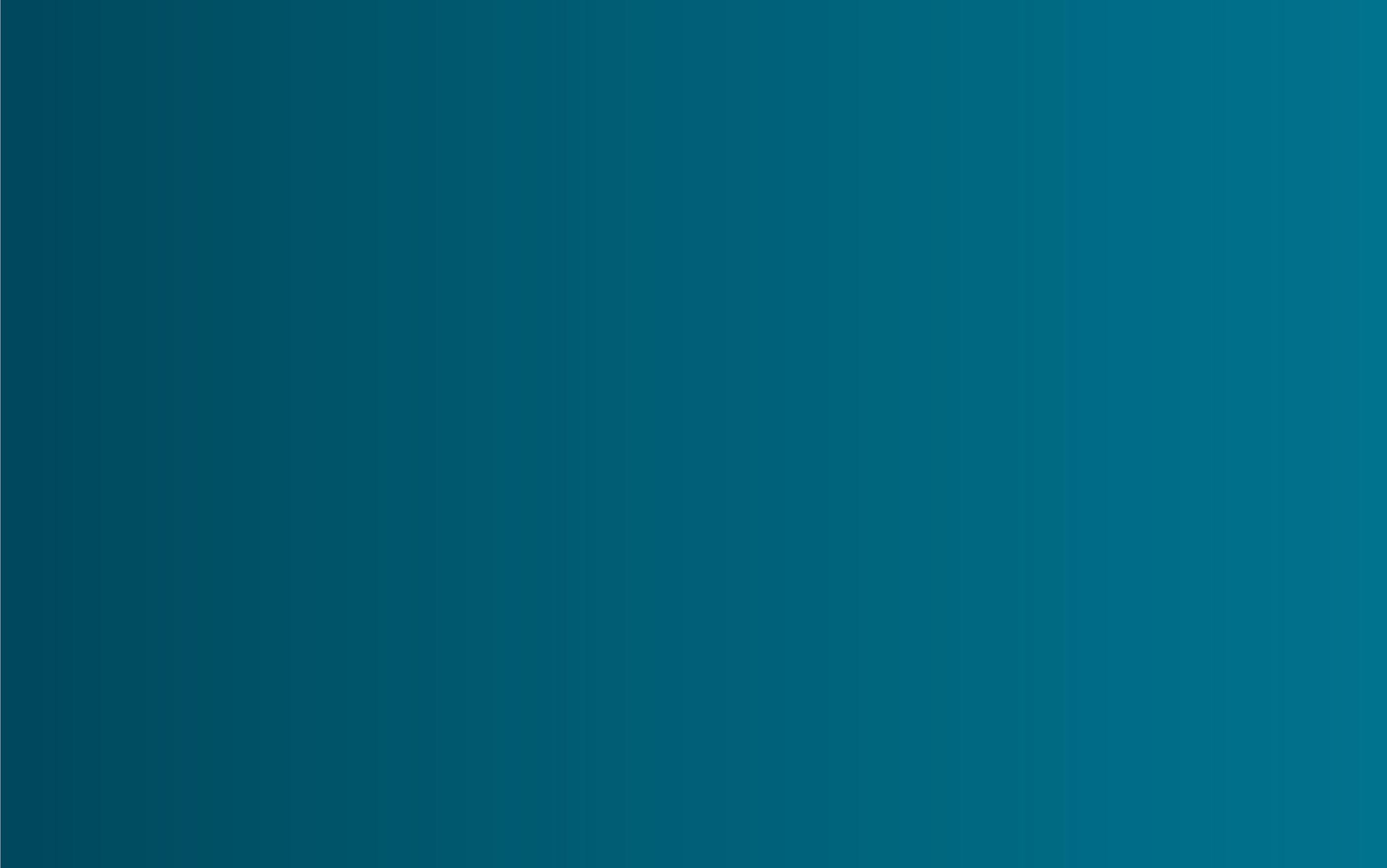 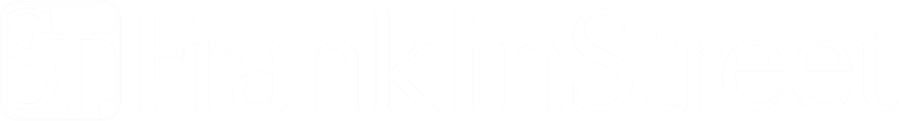 SOUTH FLORIDA
RETAIL REPORT
Q1 2025
Franklin Street Data & Research
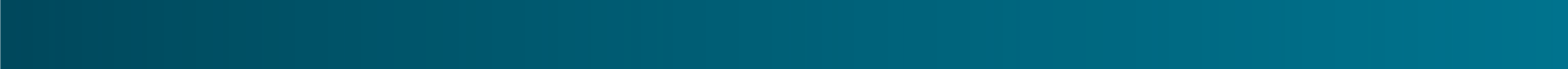 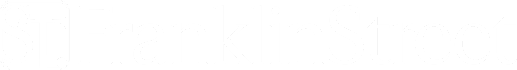 RETAIL REPORT | SOUTH FLORIDA | Q1 2025
Outlook
Retail demand in South Florida is currently at an all-time high, while available inventory remains extremely limited. Vacancy rates are exceptionally low, particularly in Miami-Dade County compared to Palm Beach and Broward. New inventory is scarce, leading to competitive bidding wars for select big-box spaces being vacated by national retailers. The supply of multi-tenant retail centers coming to market remains minimal and is not keeping pace with robust demand. Overall, sales activity has increased, with pricing and deal structures becoming more aligned with market fundamentals. However, a significant bid-ask spread persists and is unlikely to narrow until interest rates begin to decline. Well-priced assets continue to transact quickly, attracting strong competition.
YOY Trends
Absorption & Deliveries
3.4%
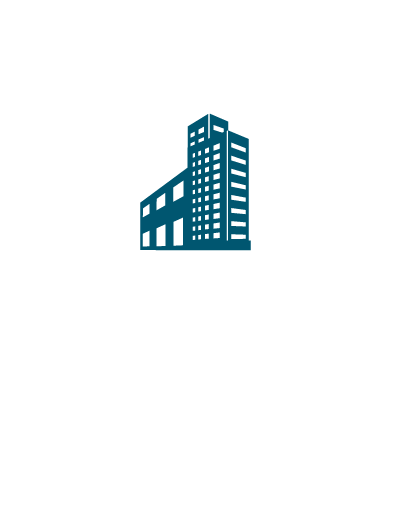 Vacancy Rate
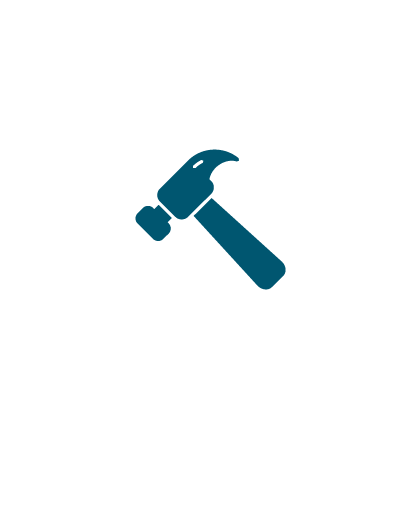 1.5M
Under Construction SF
$40.78
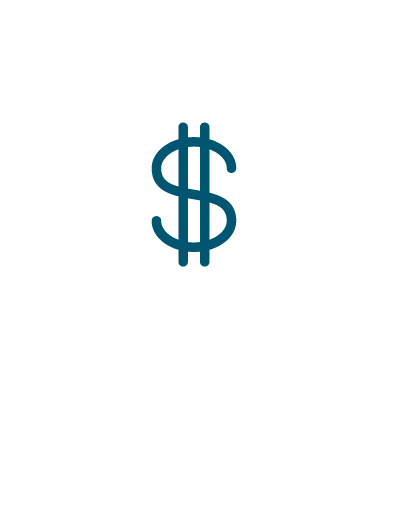 Market Rent/SF
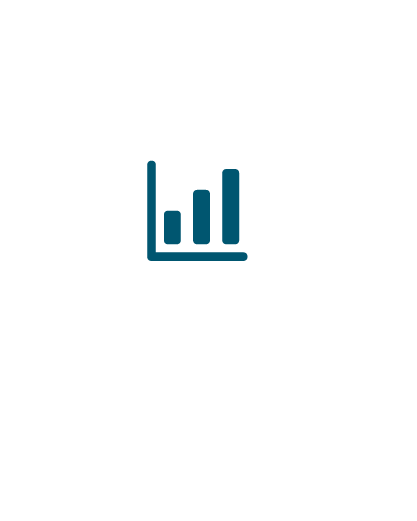 301K
12 MO Net Absorption SF
Under Construction
Sales Volume
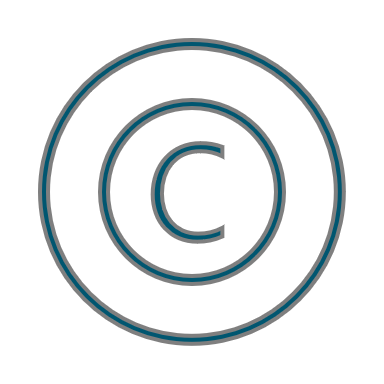 2025 Franklin Street
Franklin Street Data & Research
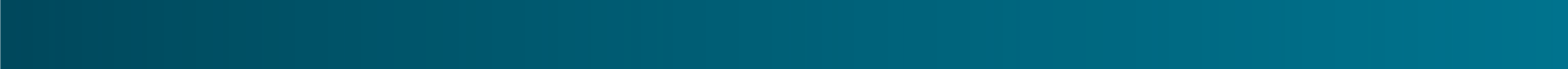 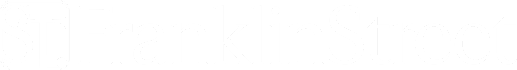 RETAIL REPORT | SOUTH FLORIDA | Q1 2025
Market Asking Rent & Growth
Job Growth
Population Growth
Median Household Income & Growth
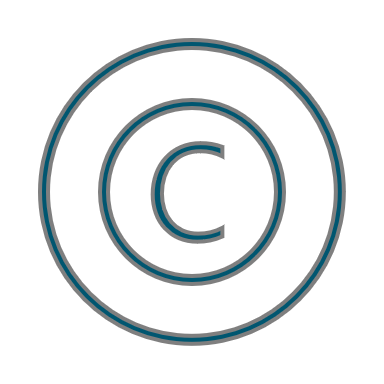 2025 Franklin Street
Franklin Street Data & Research
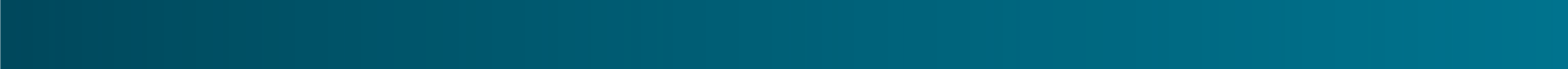 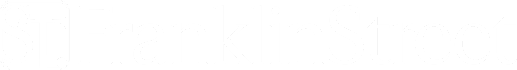 RETAIL REPORT | SOUTH FLORIDA | Q1 2025
Our Team
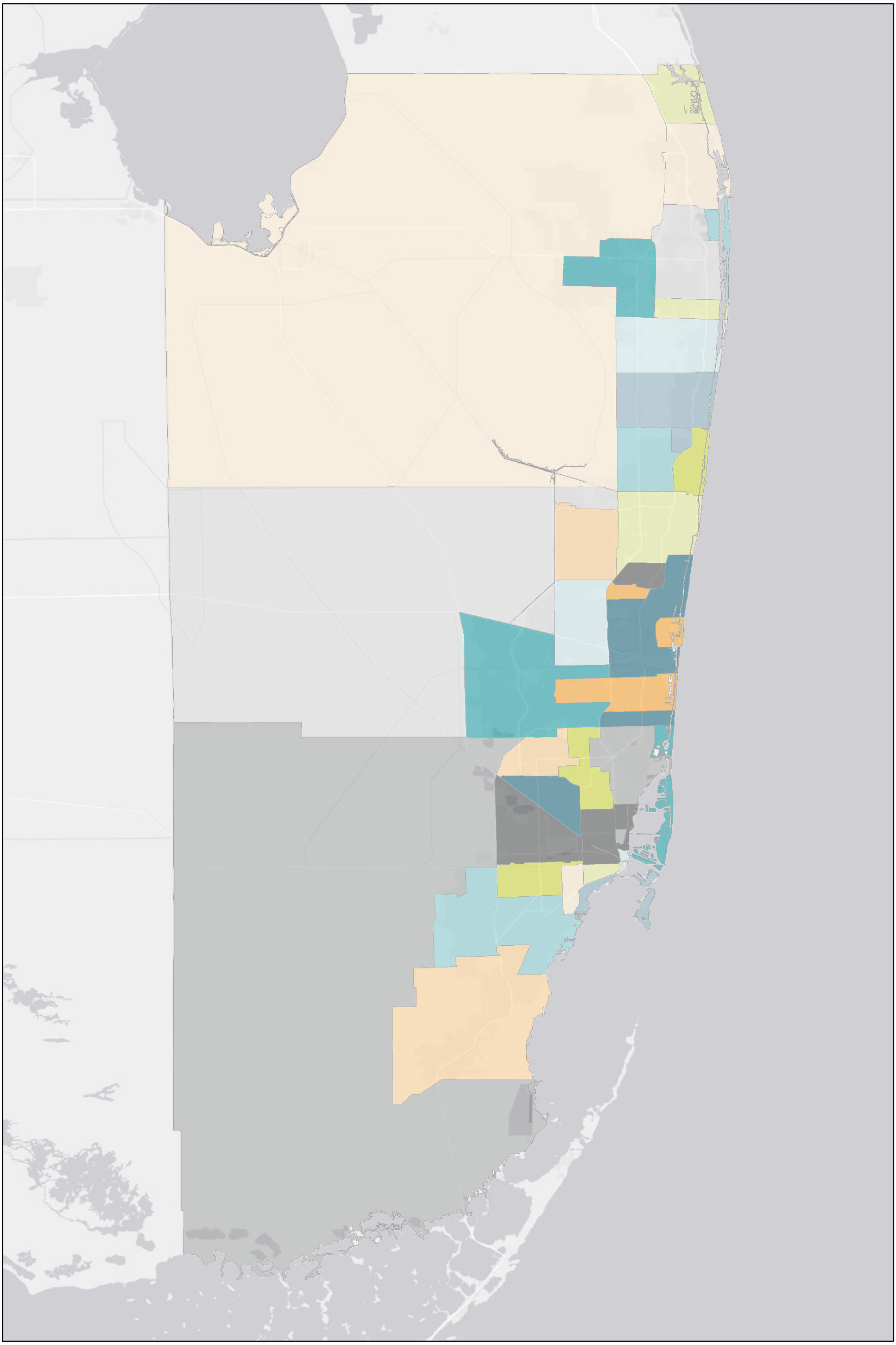 Palm Beach
County Outlying
JUSTIN WALKER
Senior Director
Investment Sales
Justin.Walker@FranklinSt.com 
P: 954.640.1100
Boca Raton
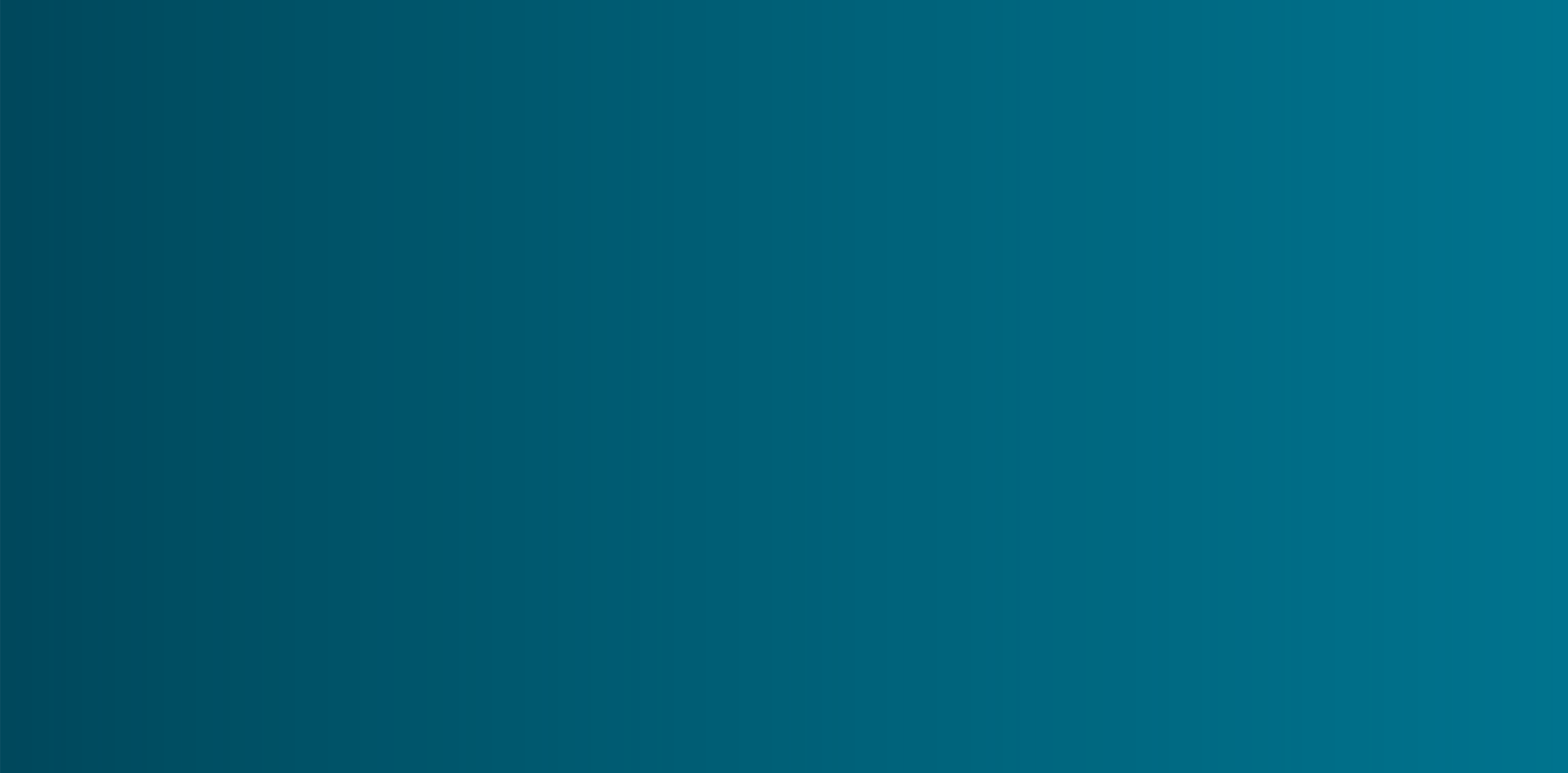 Pompano Beach
NW Broward
Outlying Broward
County
Fort Lauderdale
KELLY ANTINI 
Research Analyst
Kelly.Antini@FranklinSt.com 
P: 813.839.7300
SW Broward
Hollywood
ALEX RAMOS
Business Data Analyst Alex.Ramos@FranklinSt.com
P: 813.839.7300
Miami
Miami Beach
Miami Airport
Kendall
Source: Costar
Disclaimer:
Franklin Street, together with its subsidiaries or affiliates, reserves all rights contained in this report. This report is gathered from purported reliable multiple third-party and independent sources for the purposes of providing information to the public as a whole. It is not intended to reflect, nor does it represent, any warranties, representations or accuracies within any data or information and may, in fact, contain errors or incomplete information. Any views expressed in this report are subject to change with or without notice. Any advice provided to clients by Franklin Street may reflect different opinions based upon the unique and independent client circumstances to a given transaction or service. Franklin Street does not suggest, and expressly disclaims, reliance on investment or other business decisions made solely upon the information contained in this report.
https://franklinst.com/
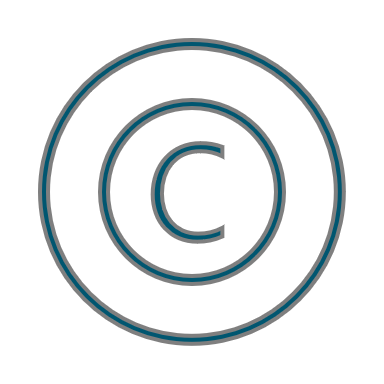 2025 Franklin Street
Franklin Street Data & Research